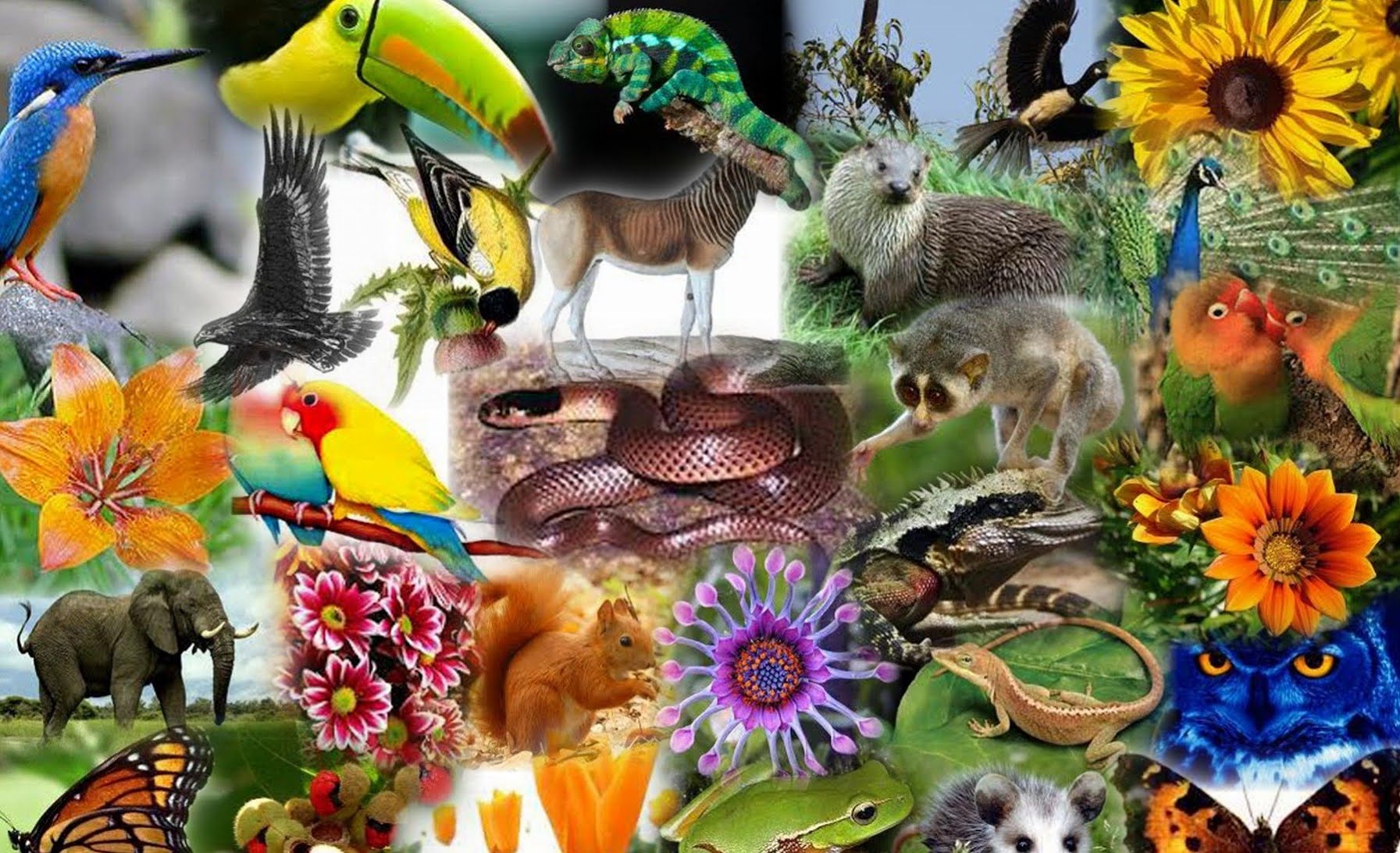 The variety of life in the world or a particular habitat.
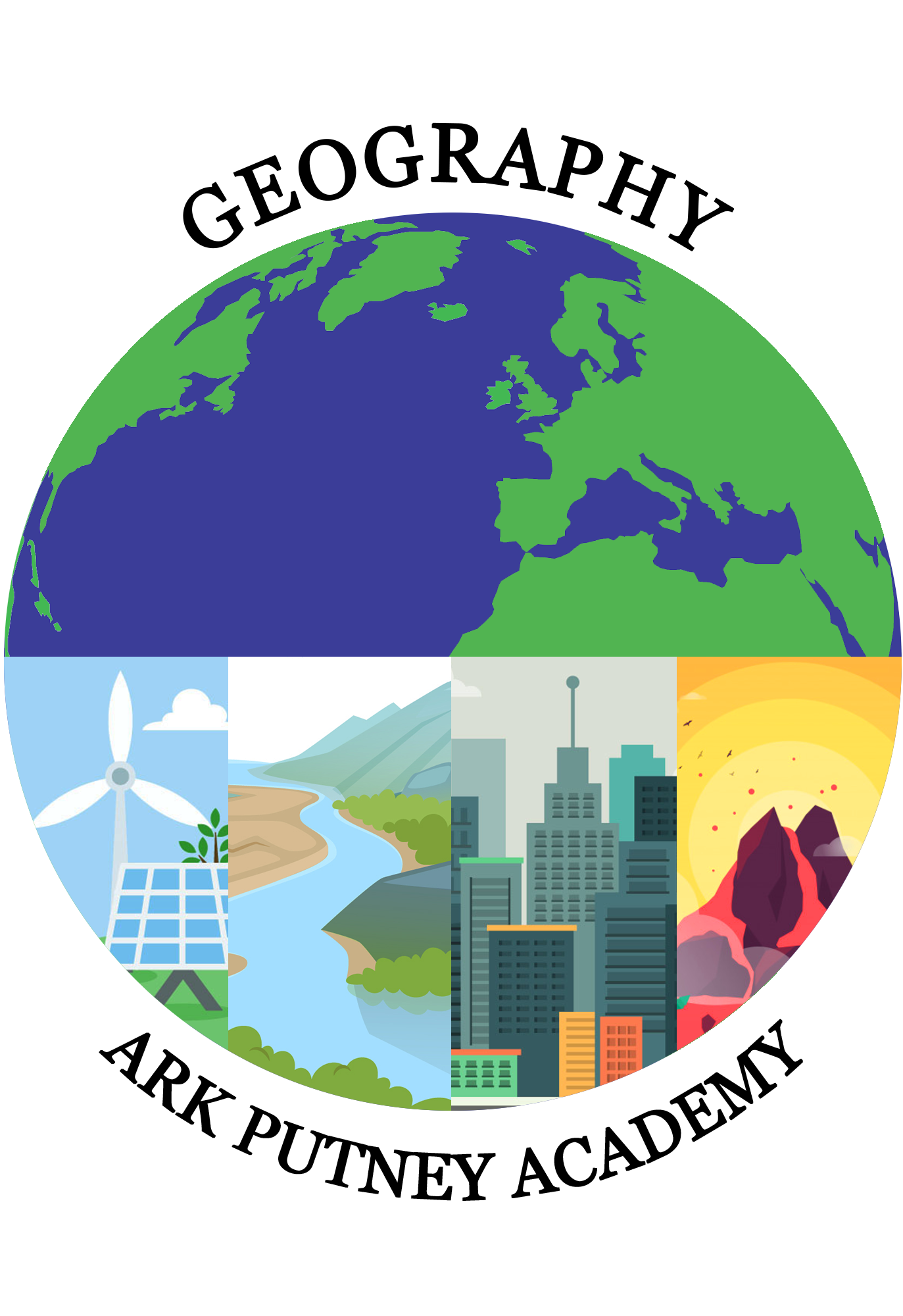 Biodiversity
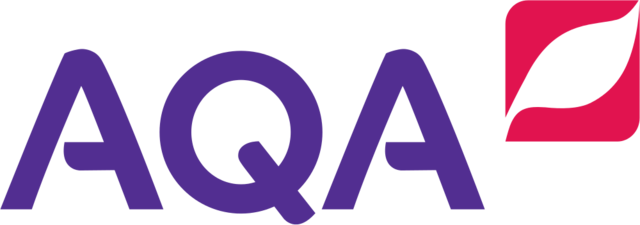 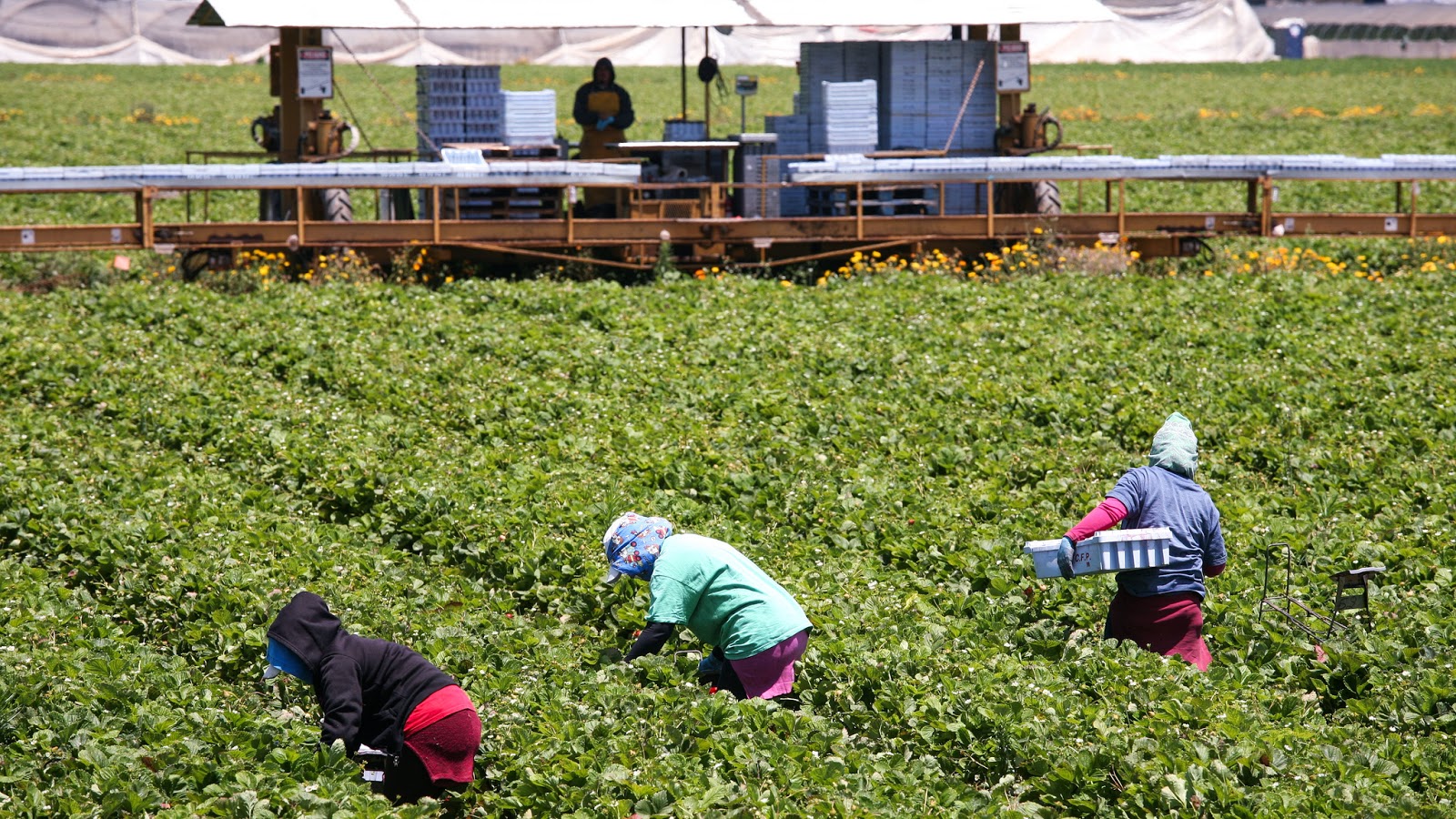 Farming to sell produce for a profit to retailers or food processing companies.
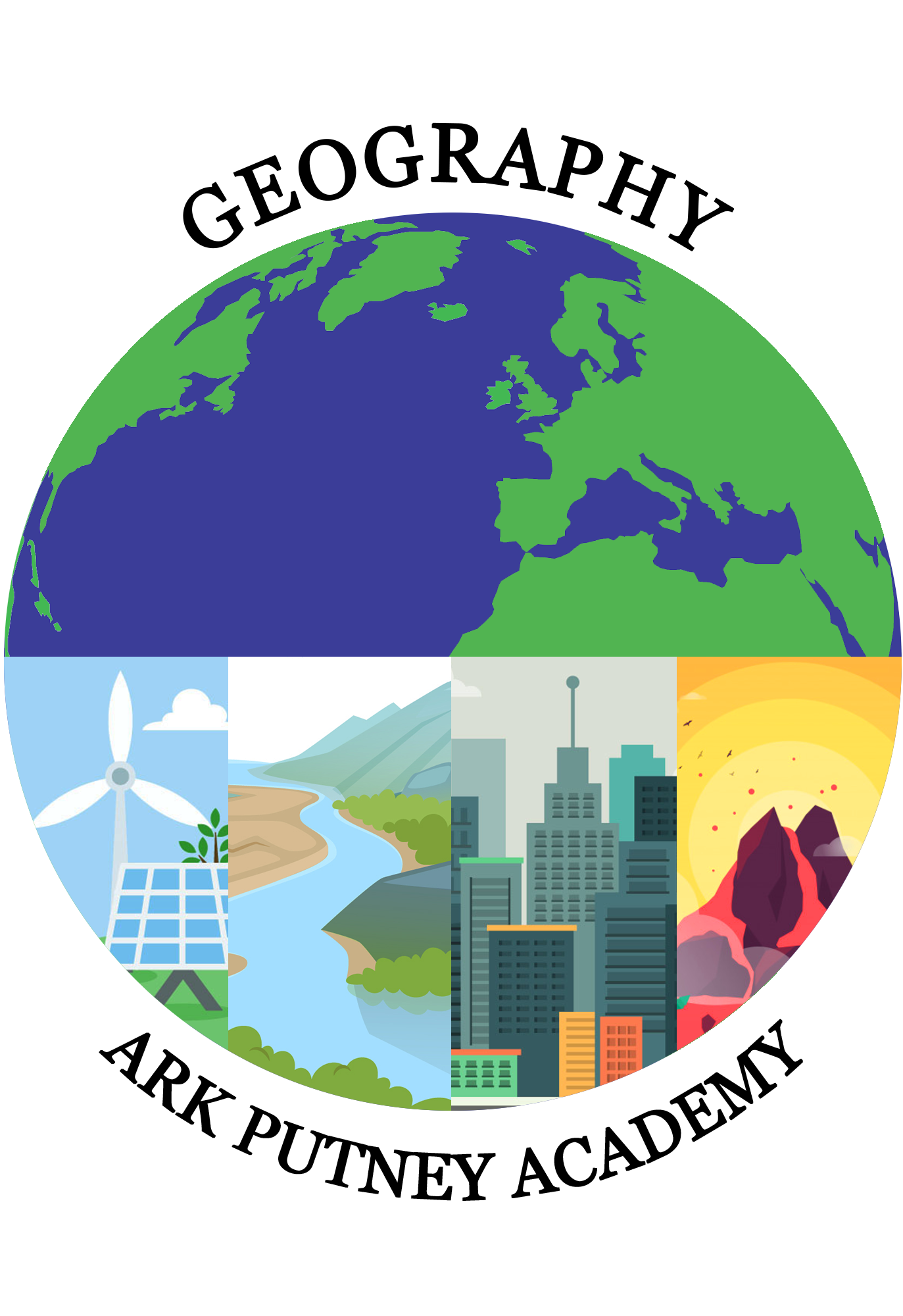 Commercial farming
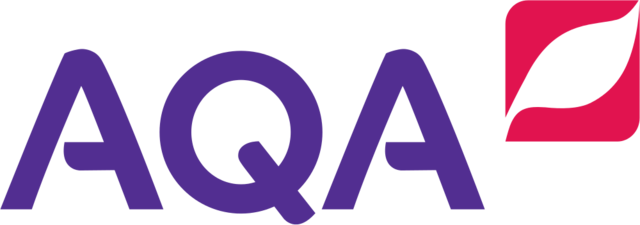 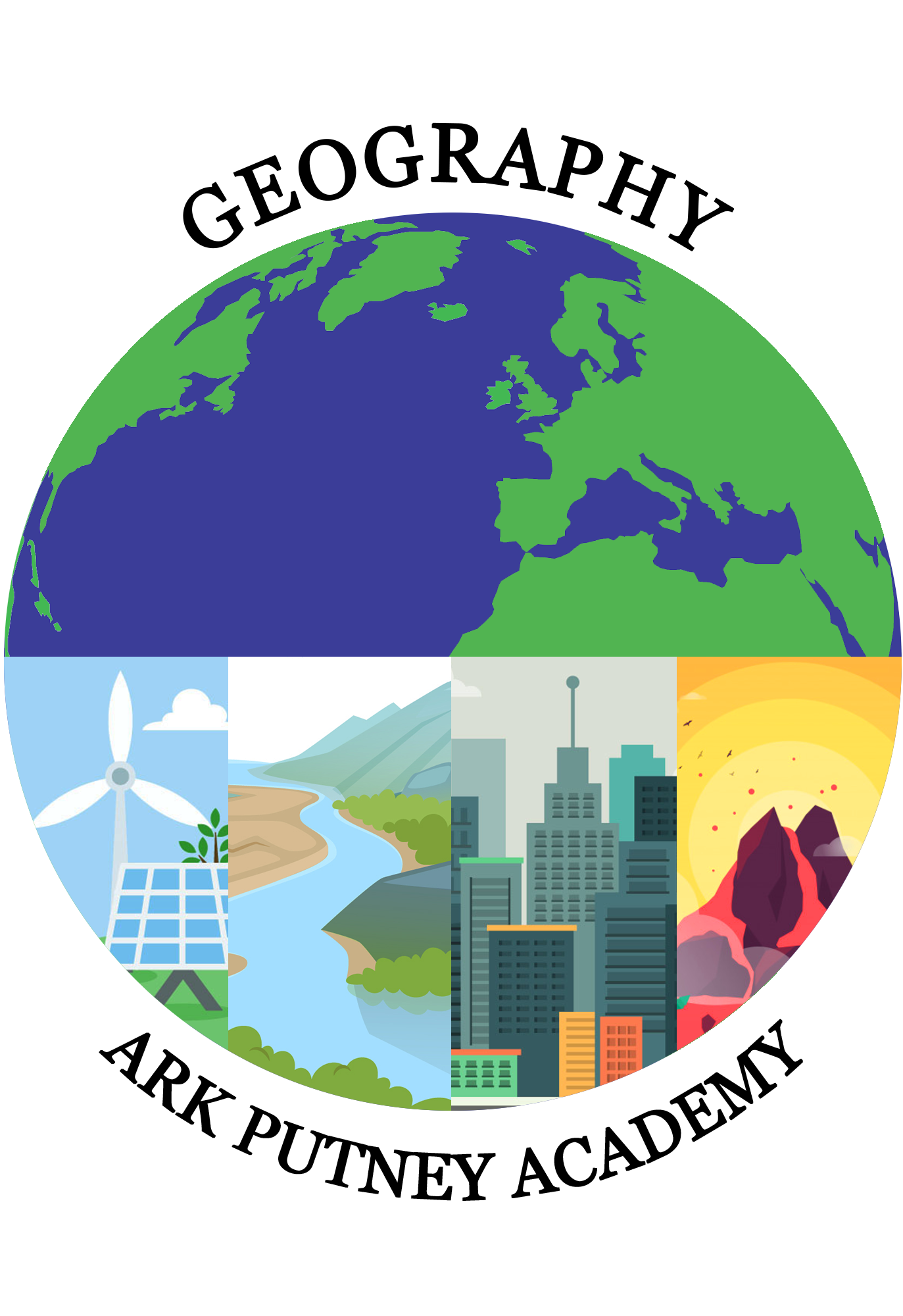 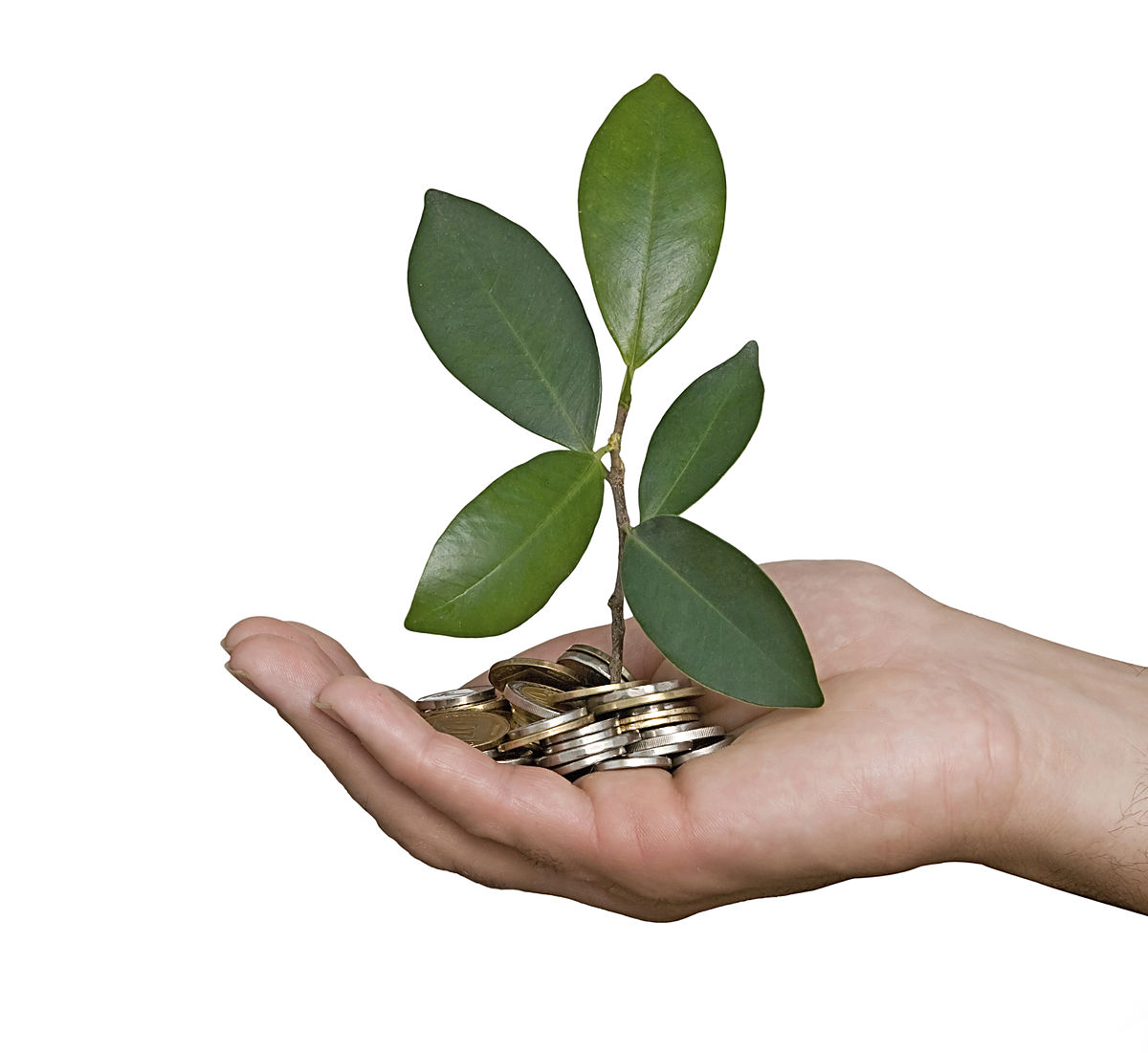 Schemes under which a portion of a nation's foreign debt is forgiven in exchange for investments in environmental conservation measures.
Debt-for-nature swap/scheme
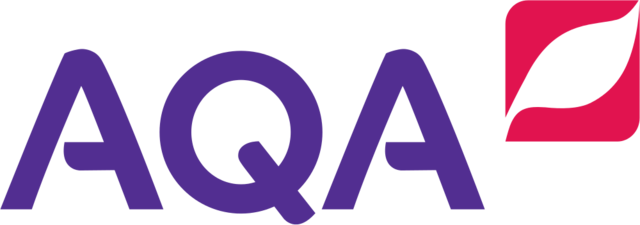 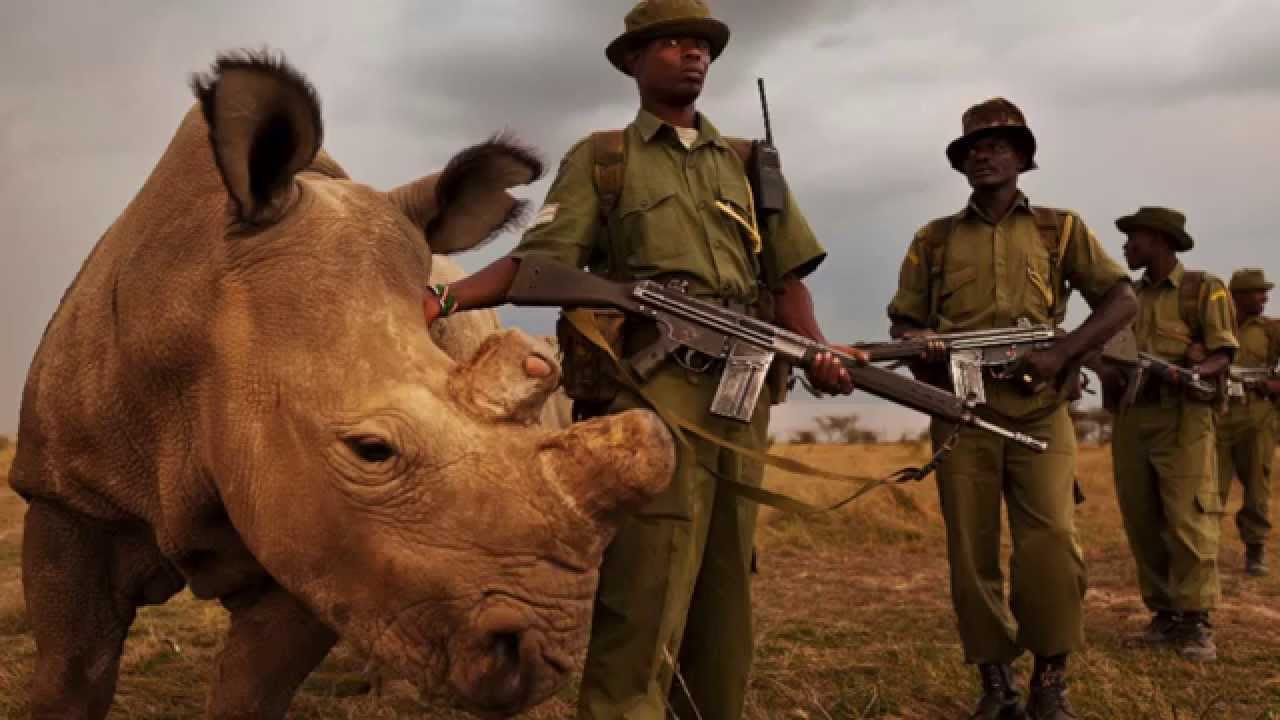 The management of nature with the aim of protecting species, their habitats and ecosystems from damage.
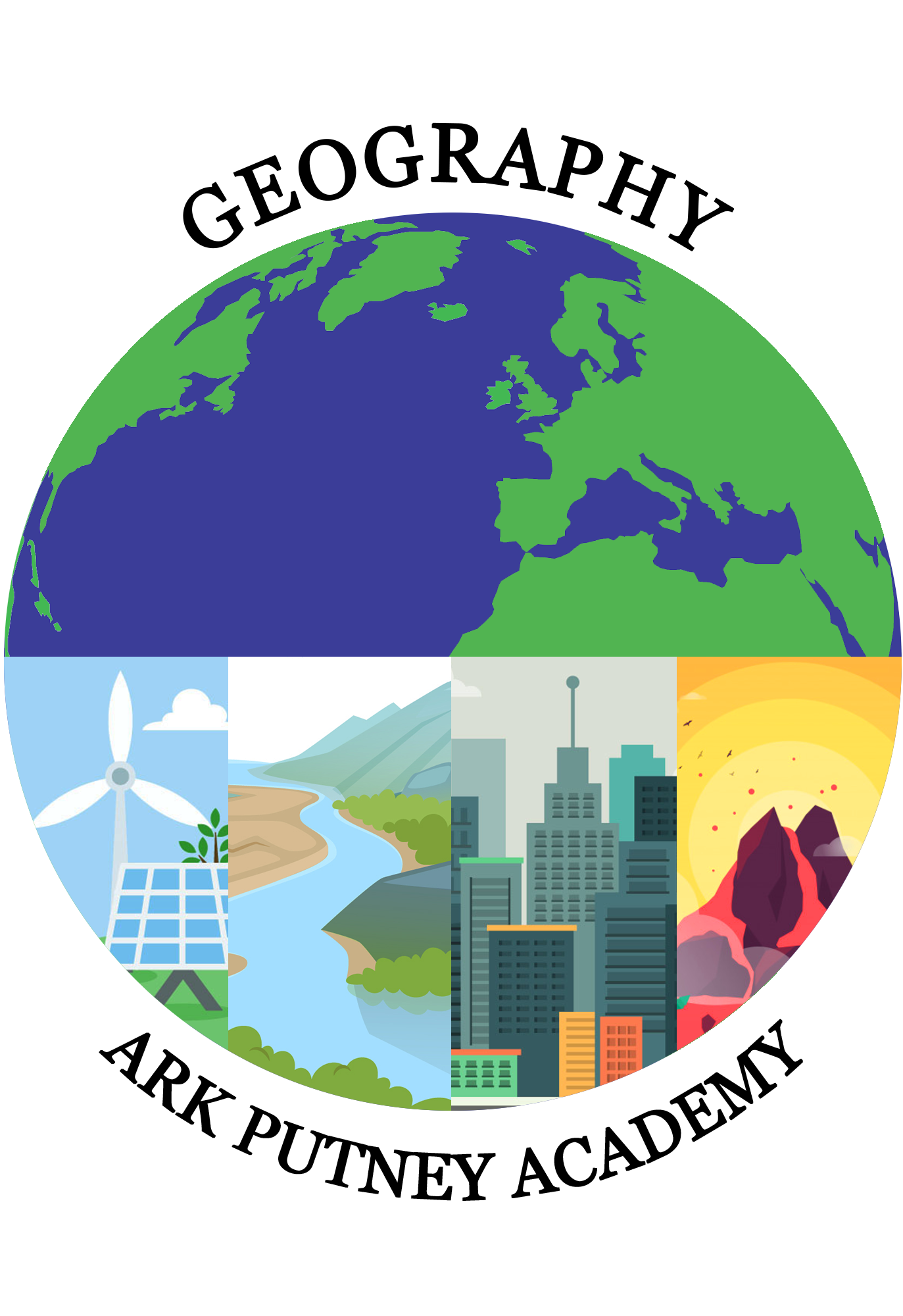 Conservation
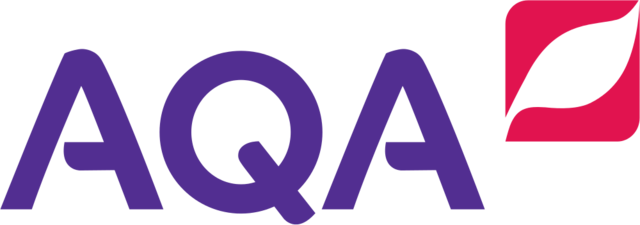 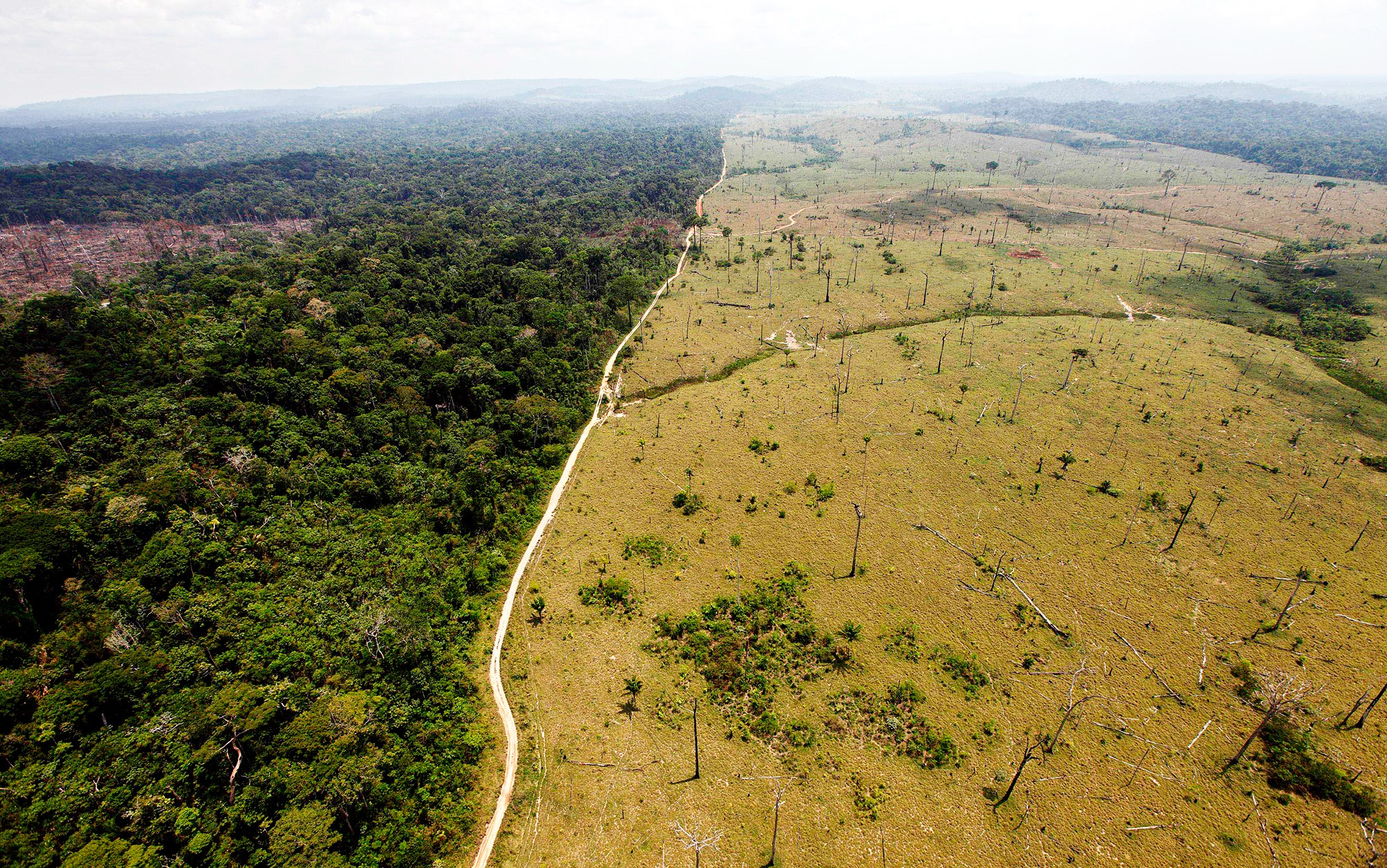 The removal of trees to clear an area of forest.
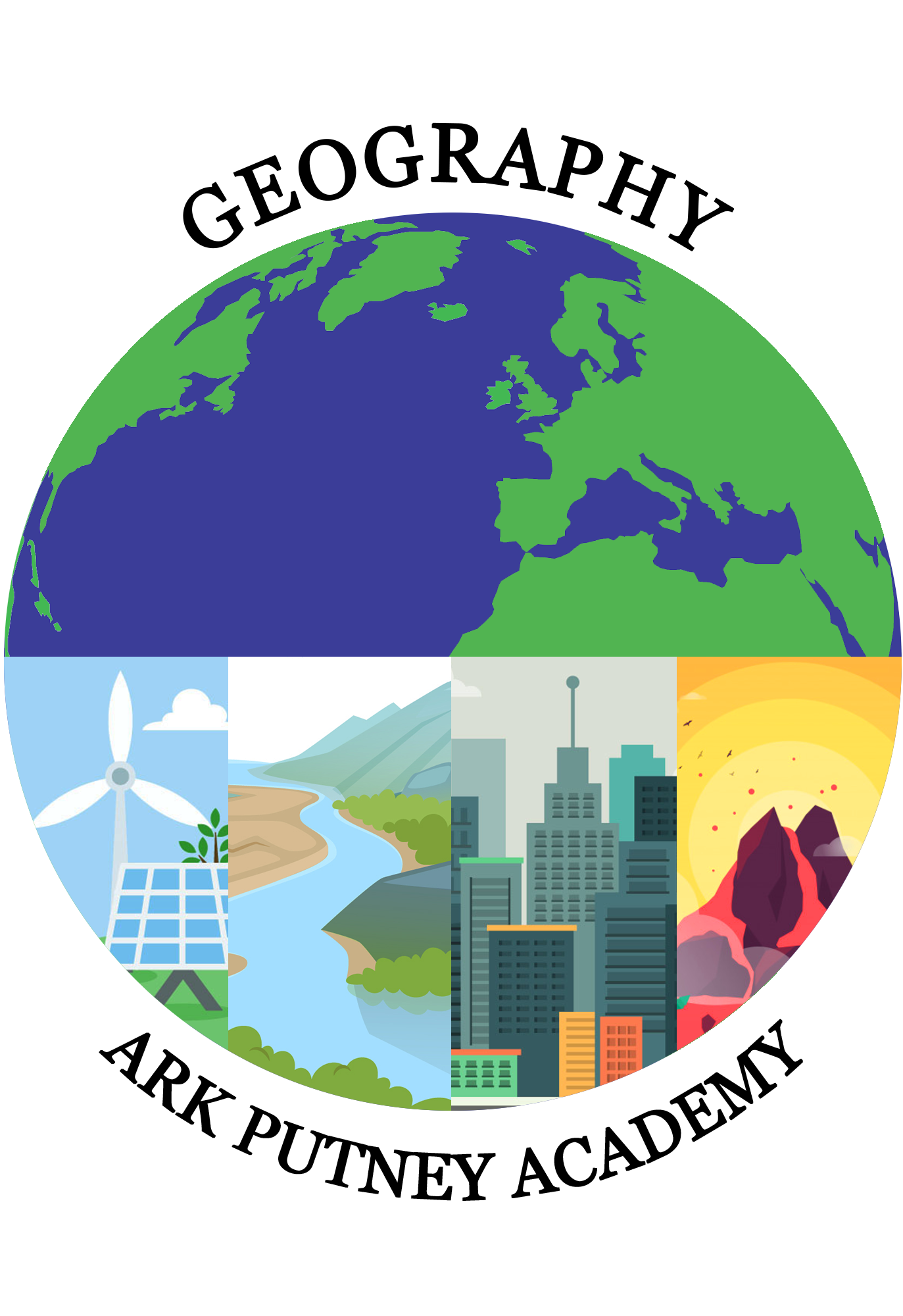 Deforestation
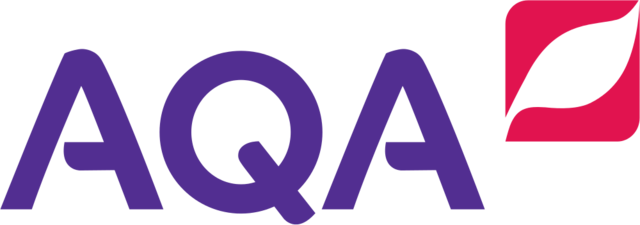 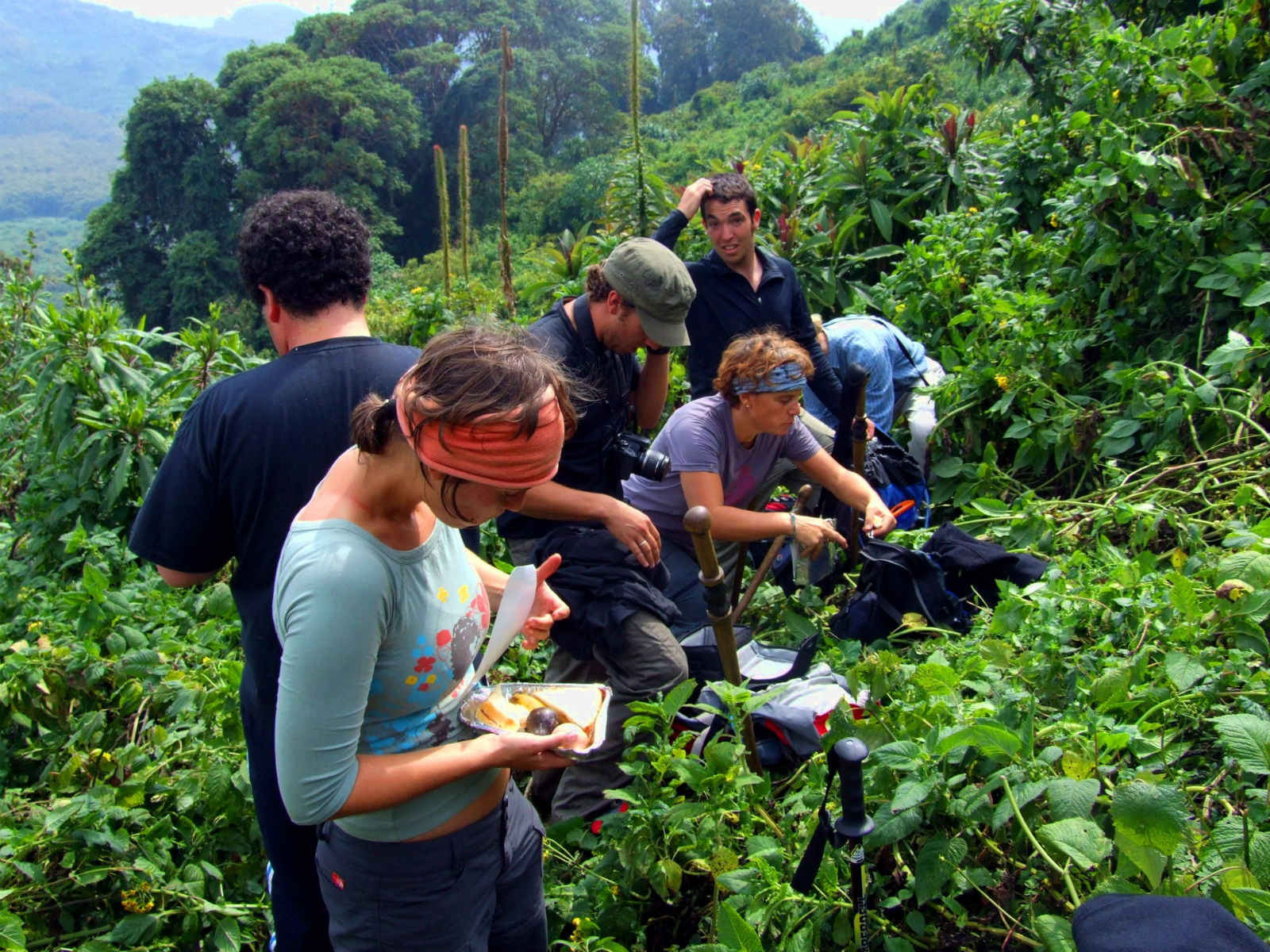 Responsible travel to natural areas that conserves the environment and sustains the wellbeing of the local people. It is usually carried out in small groups and has minimal impact on the local ecosystem.
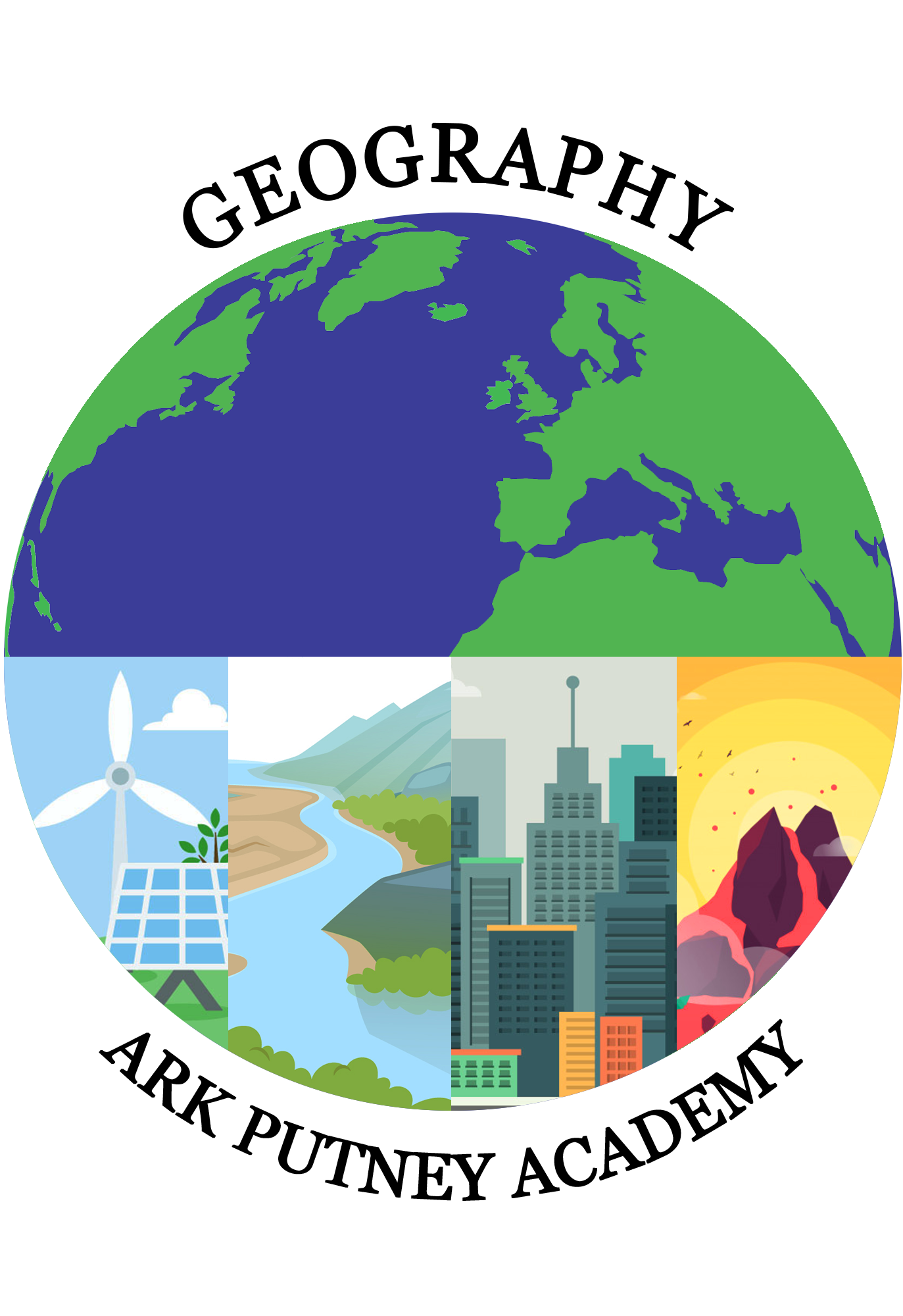 Ecotourism
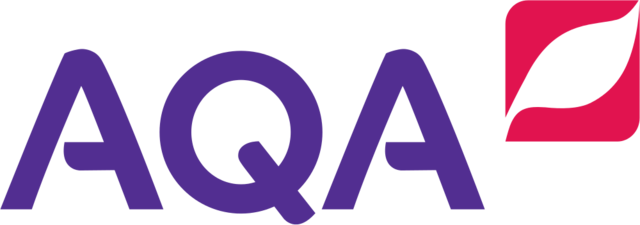 3.1.2.2 TROPICAL RAINFORESTS
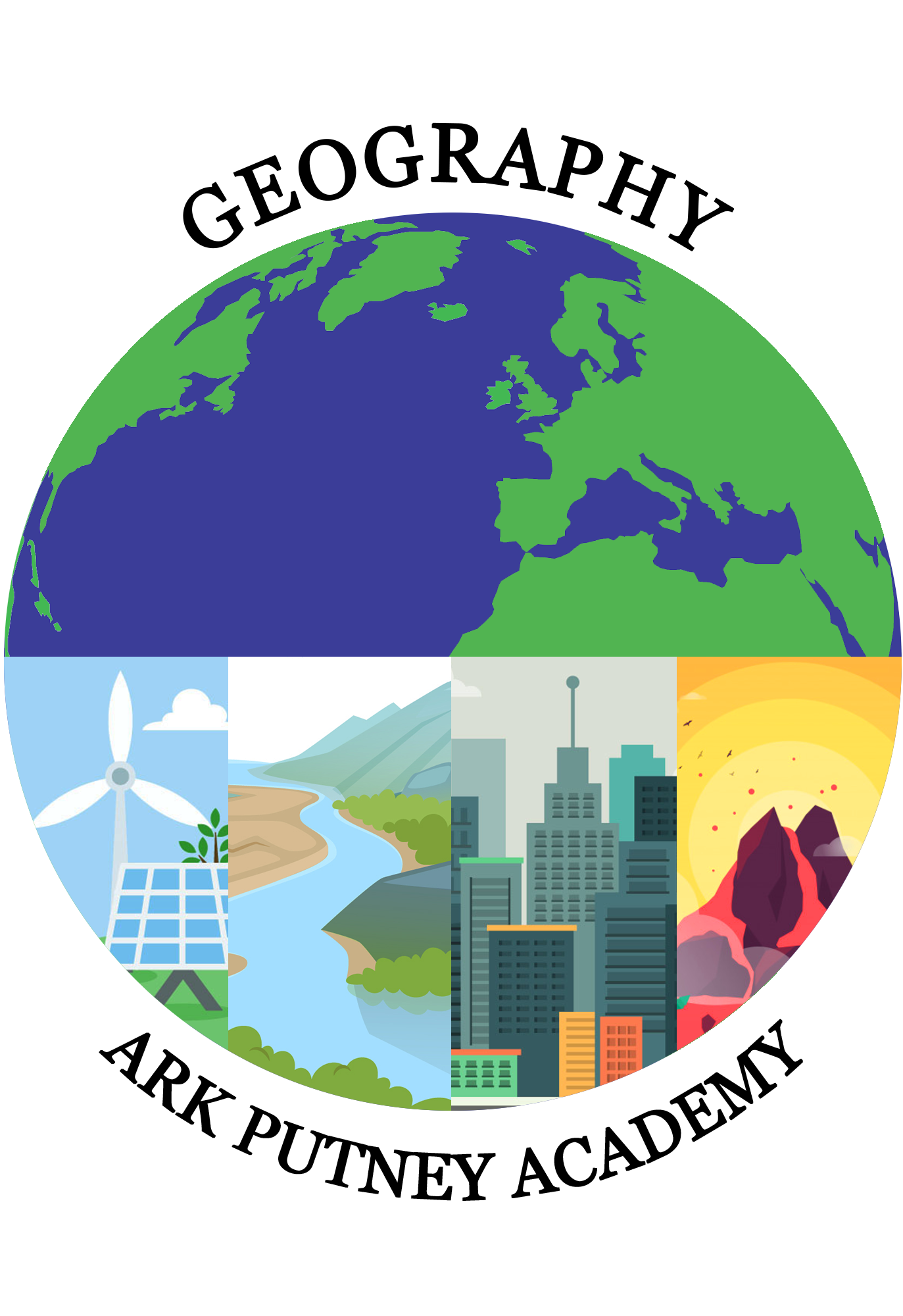 3.1.2.2 TROPICAL RAINFORESTS
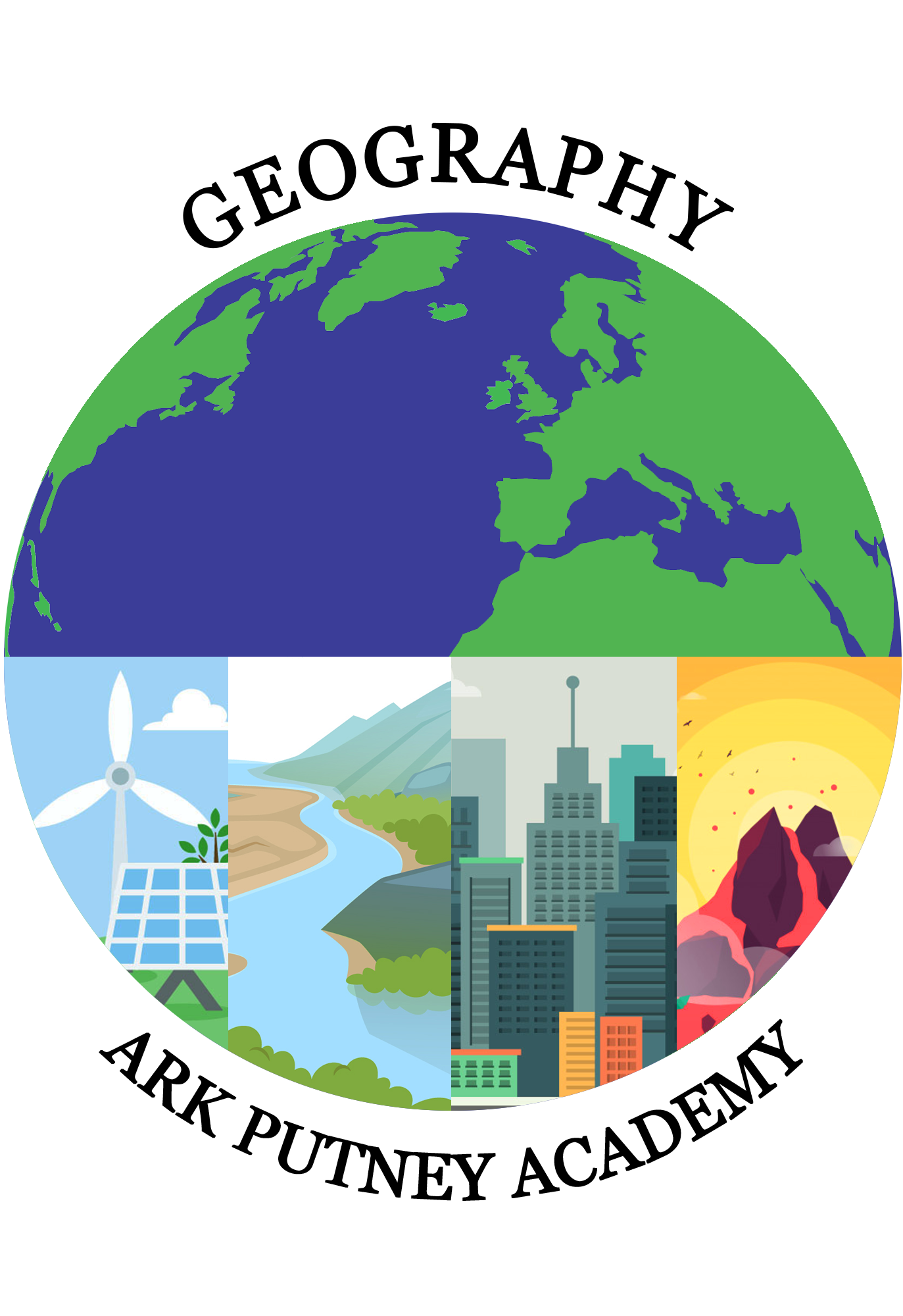 3.1.2.2 TROPICAL RAINFORESTS
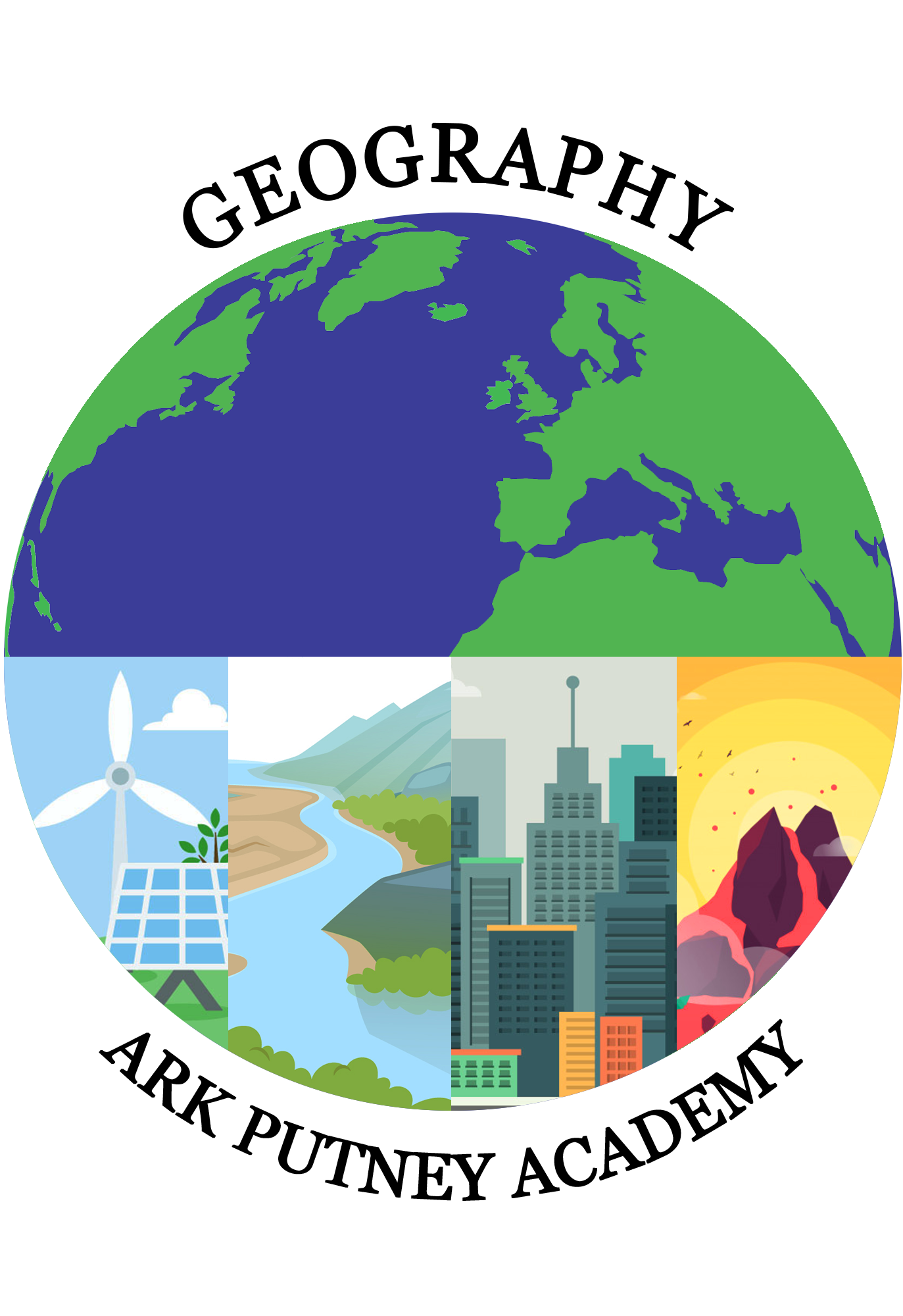 3.1.2.2 TROPICAL RAINFORESTS
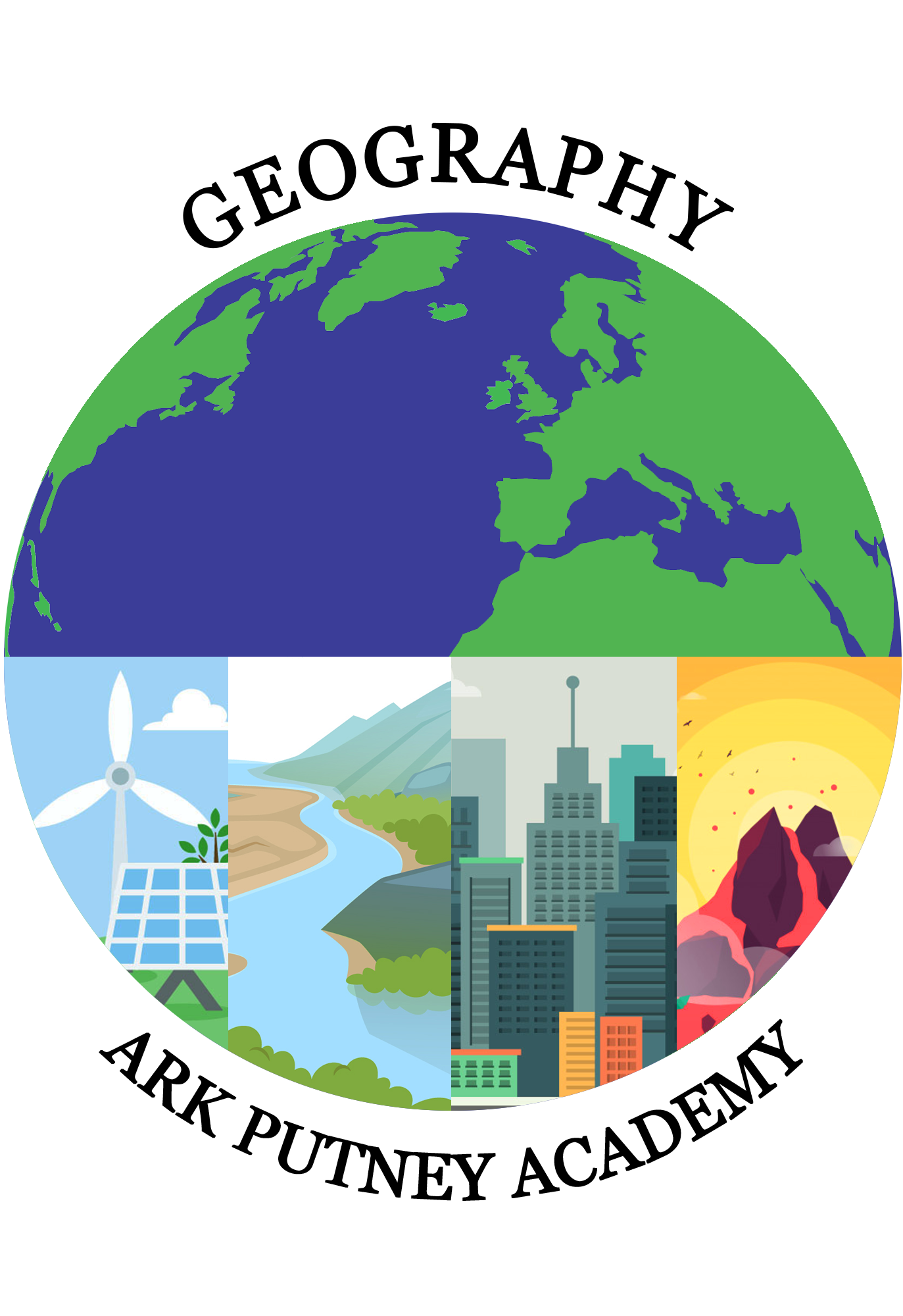 3.1.2.2 TROPICAL RAINFORESTS
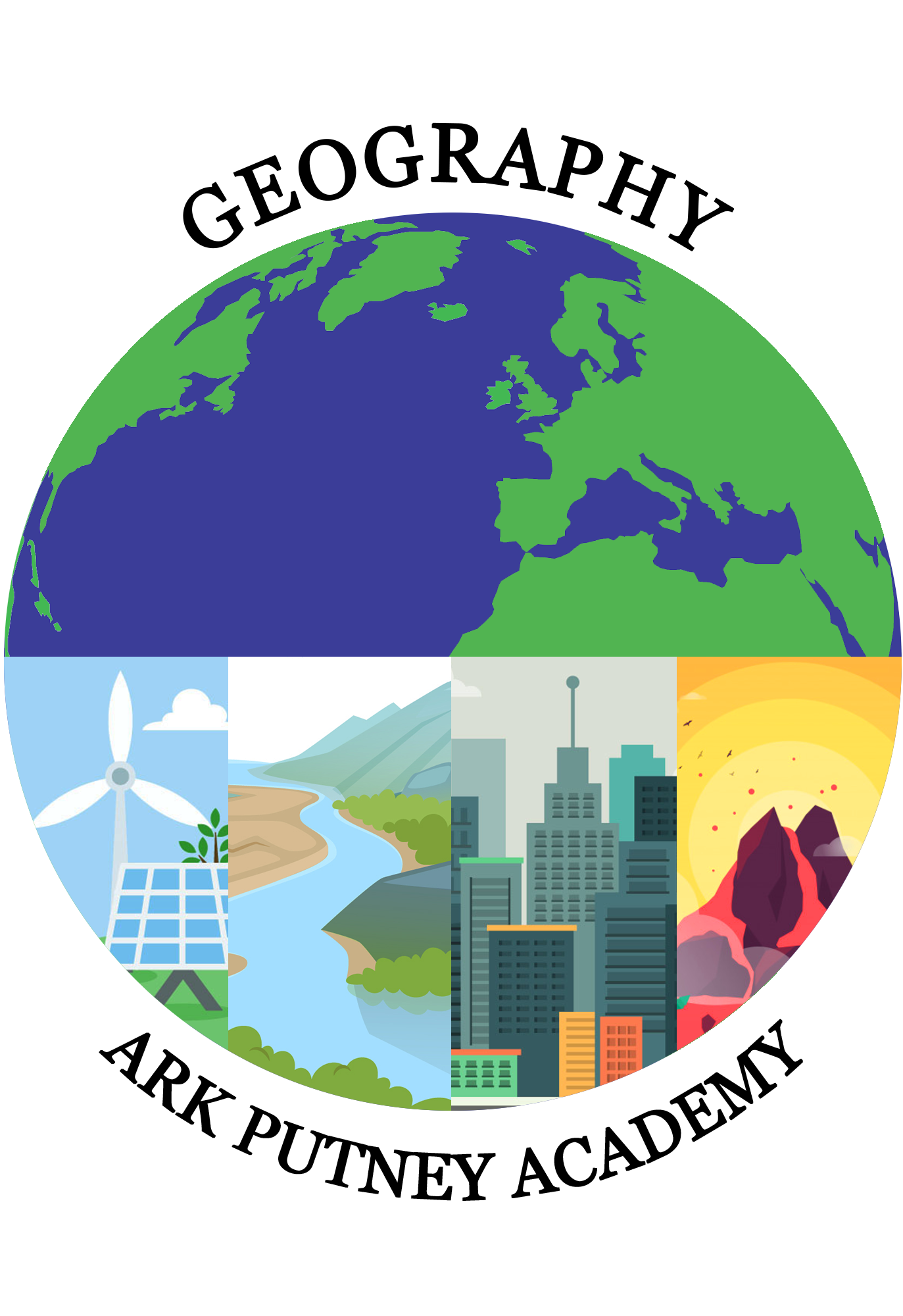 3.1.2.2 TROPICAL RAINFORESTS
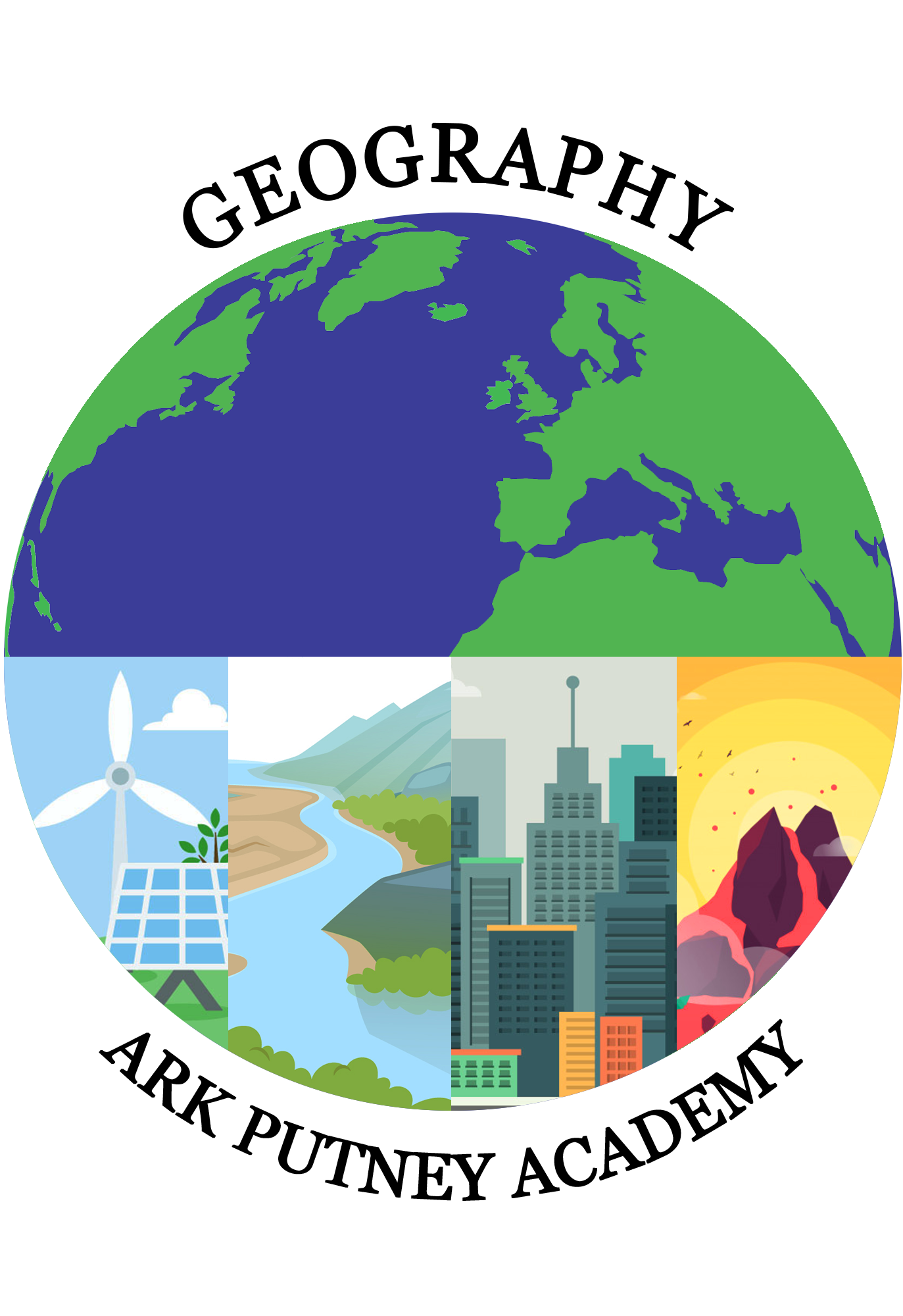 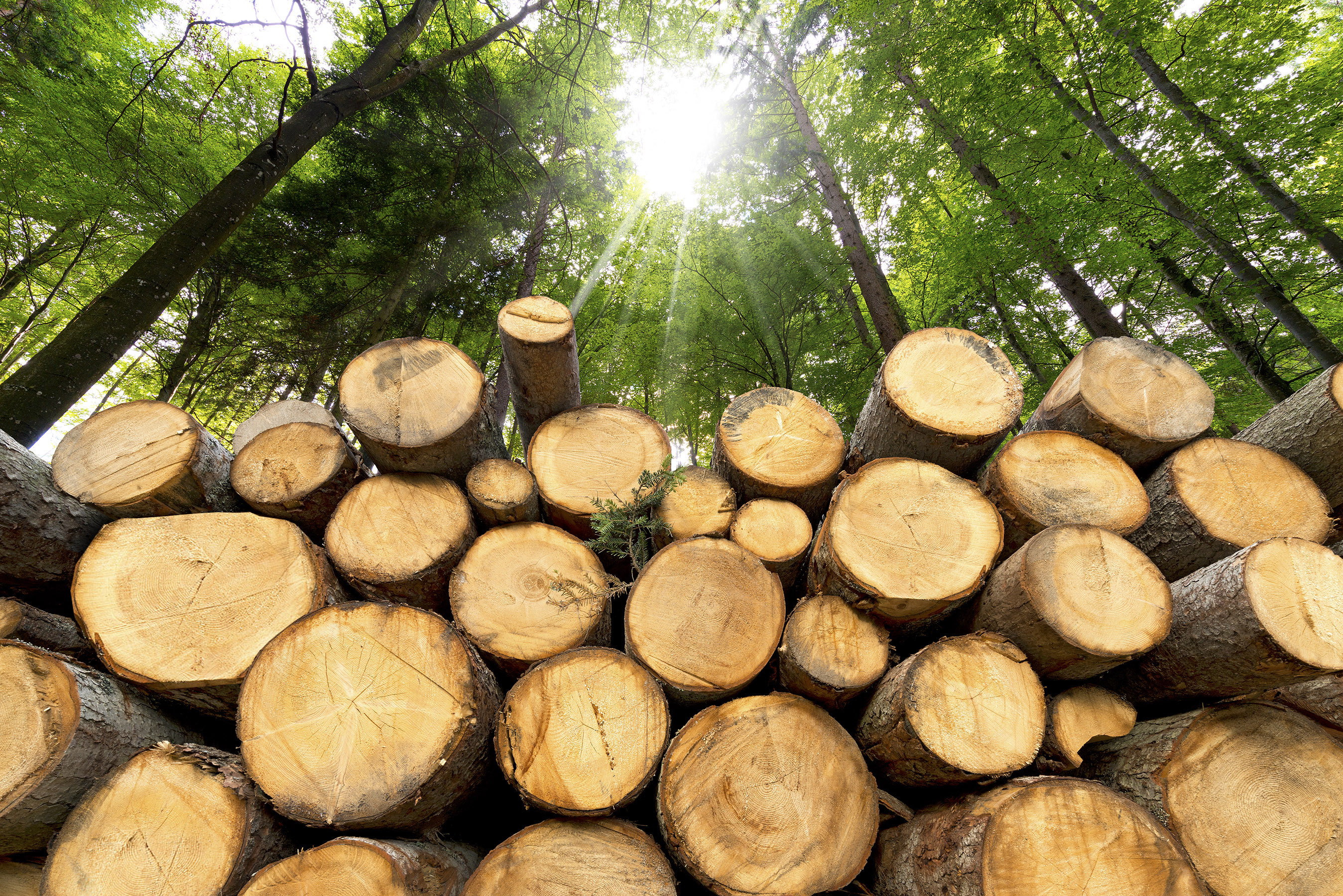 The business of cutting down trees and transporting the logs to sawmills.
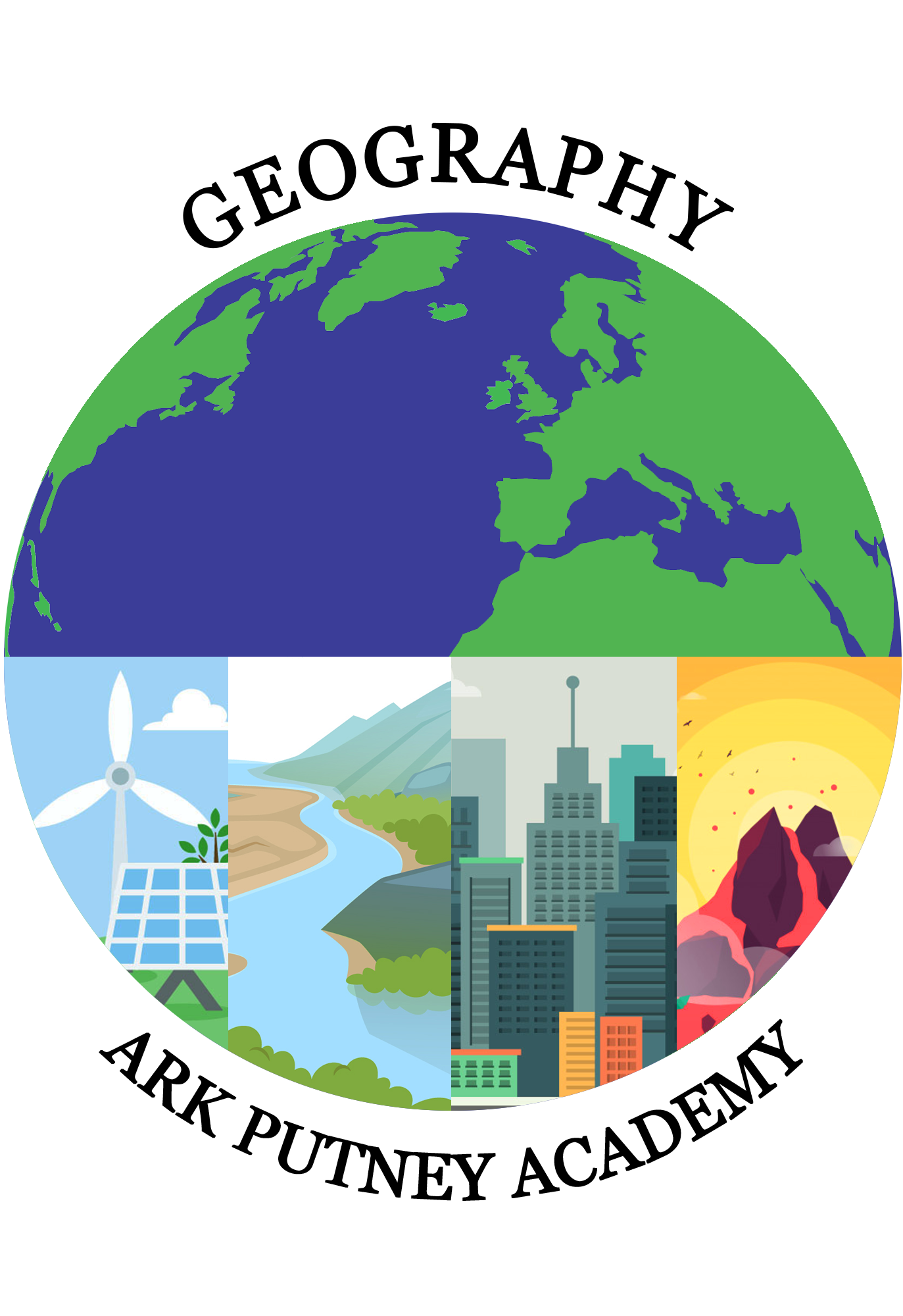 Logging
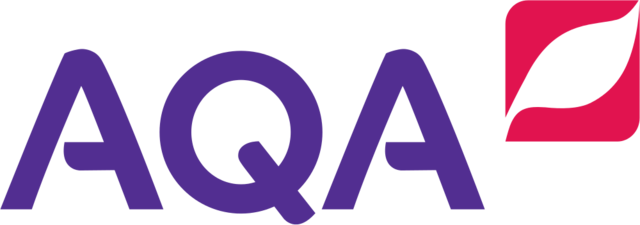 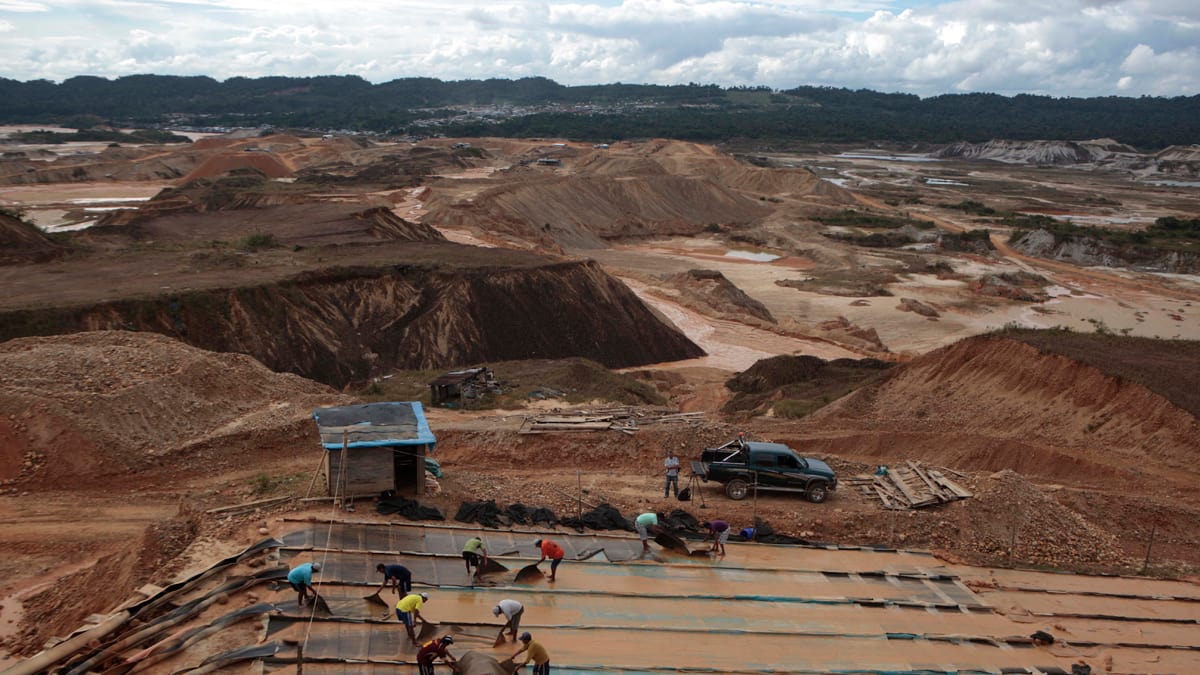 The removal of mineral resources from the earth. These resources include ores, which contain metals, such as iron and aluminium; precious stones, such as diamonds; building stones, such as granite; and fuels, such as coal and oil shale.
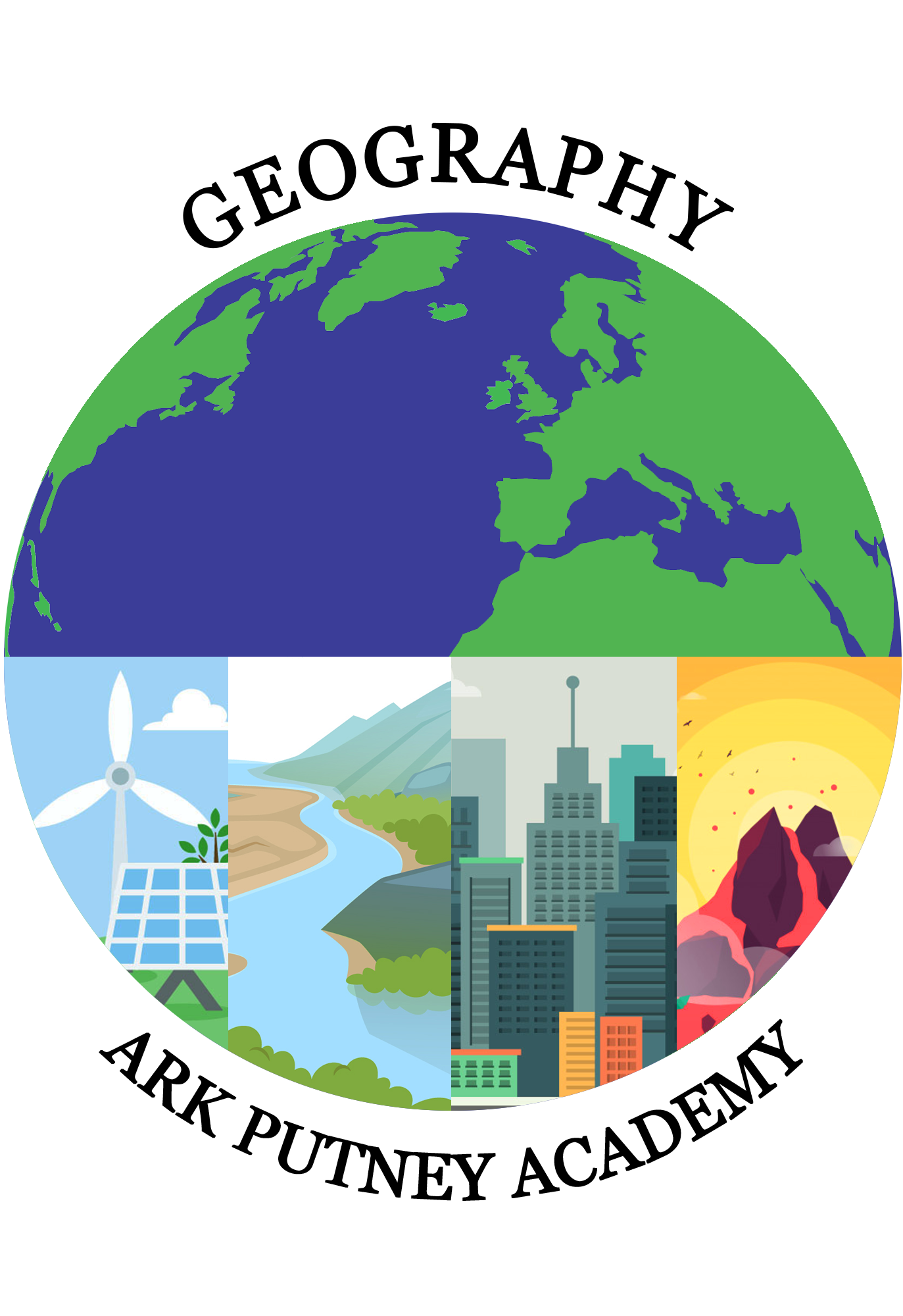 Mineral extraction
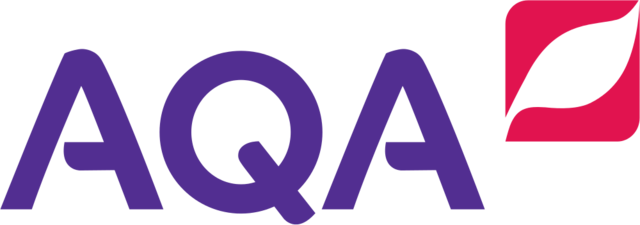 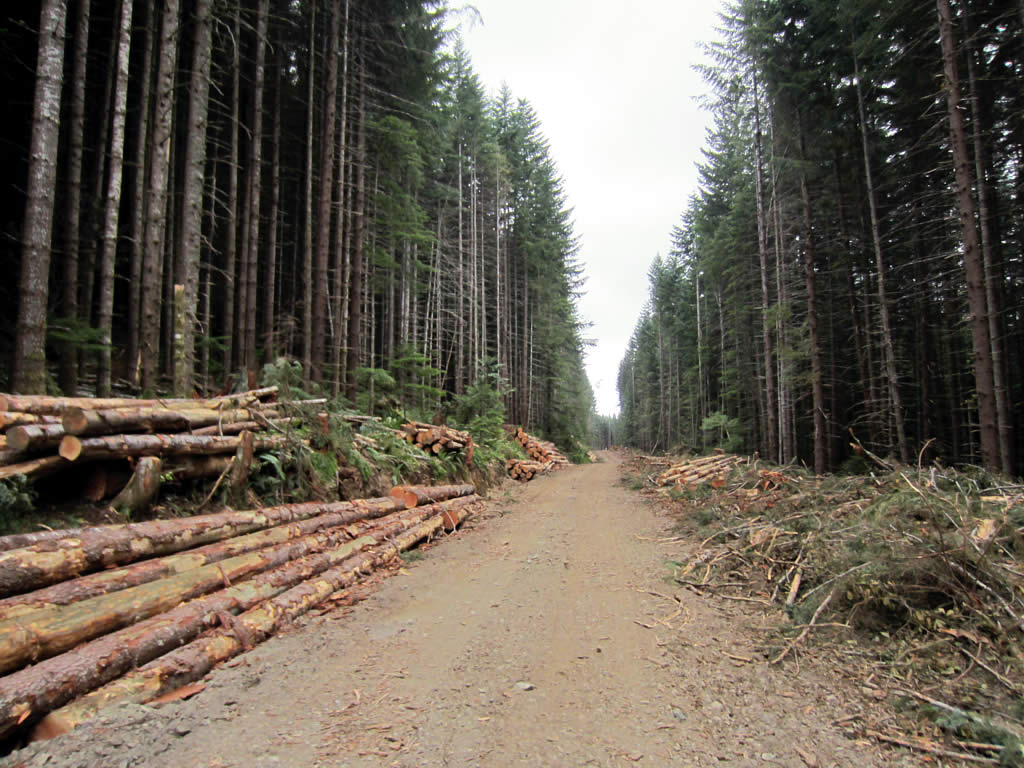 The cutting out of trees which are mature or inferior, to encourage the growth of the remaining trees in a forest.
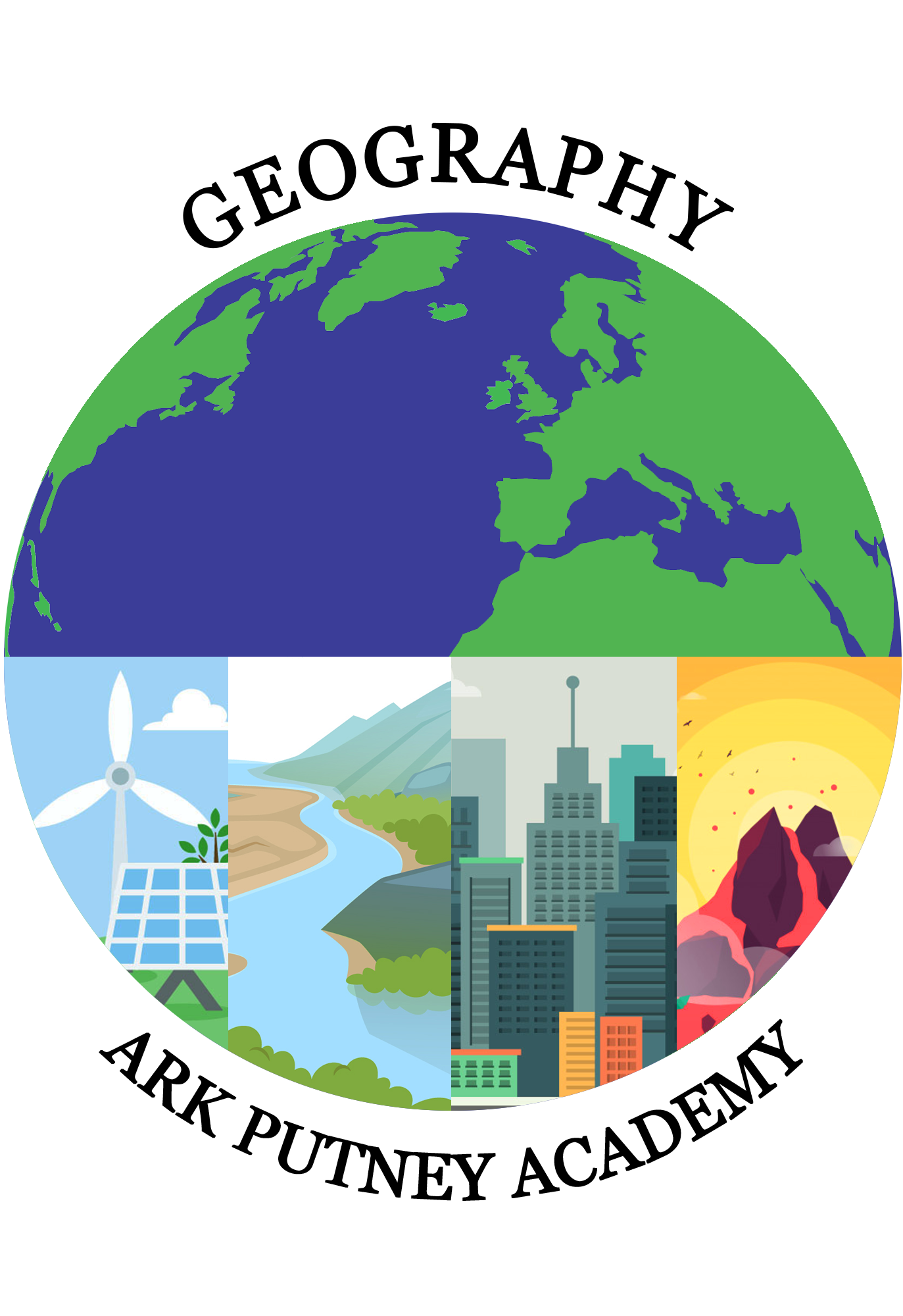 Selective logging
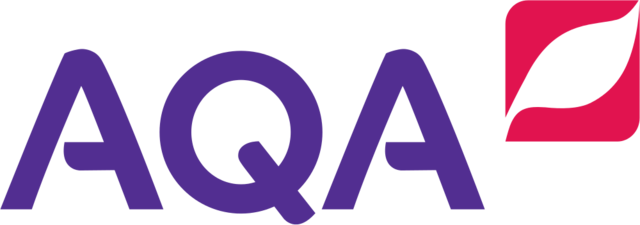 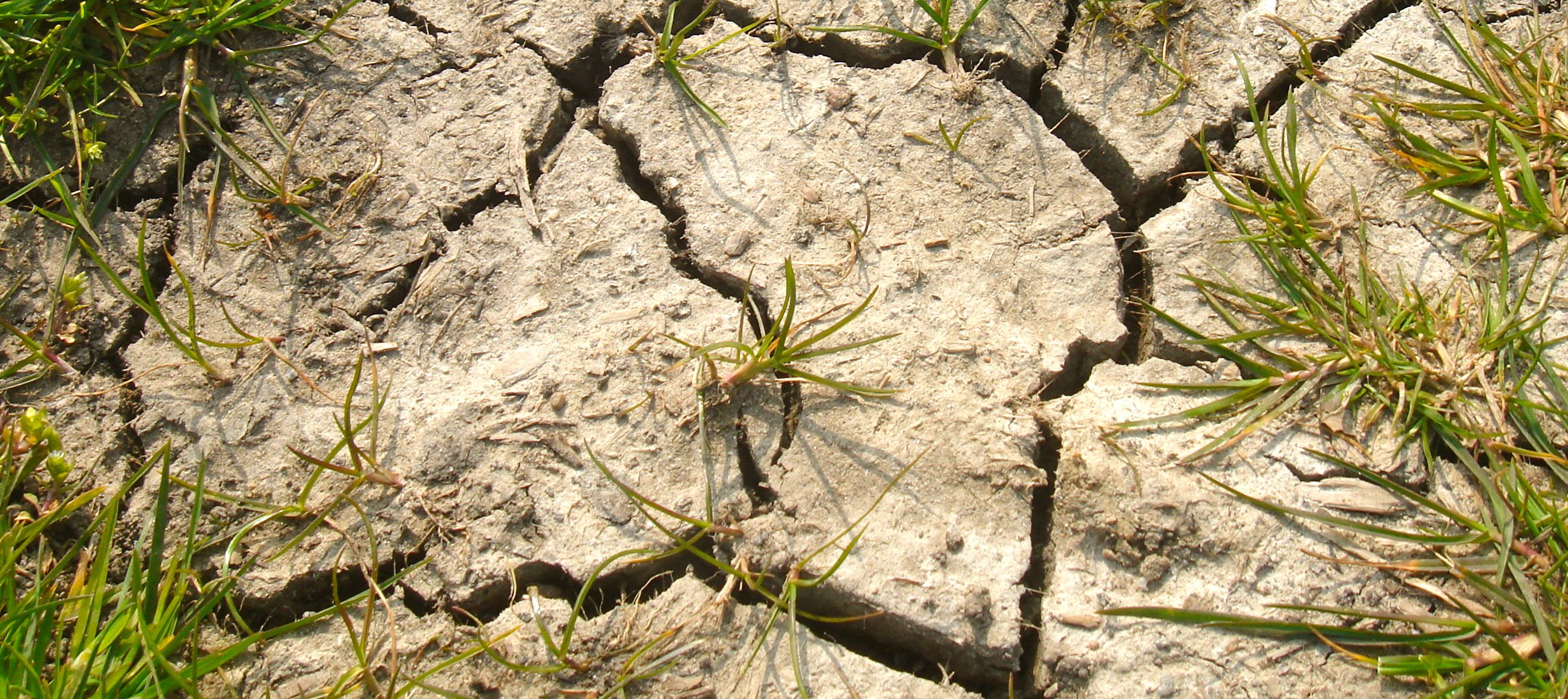 Removal of topsoil faster than it can be replaced due to natural (water and wind action), animal, and human activity. Occurs when the soil is dry or weak and can lead to desertification.
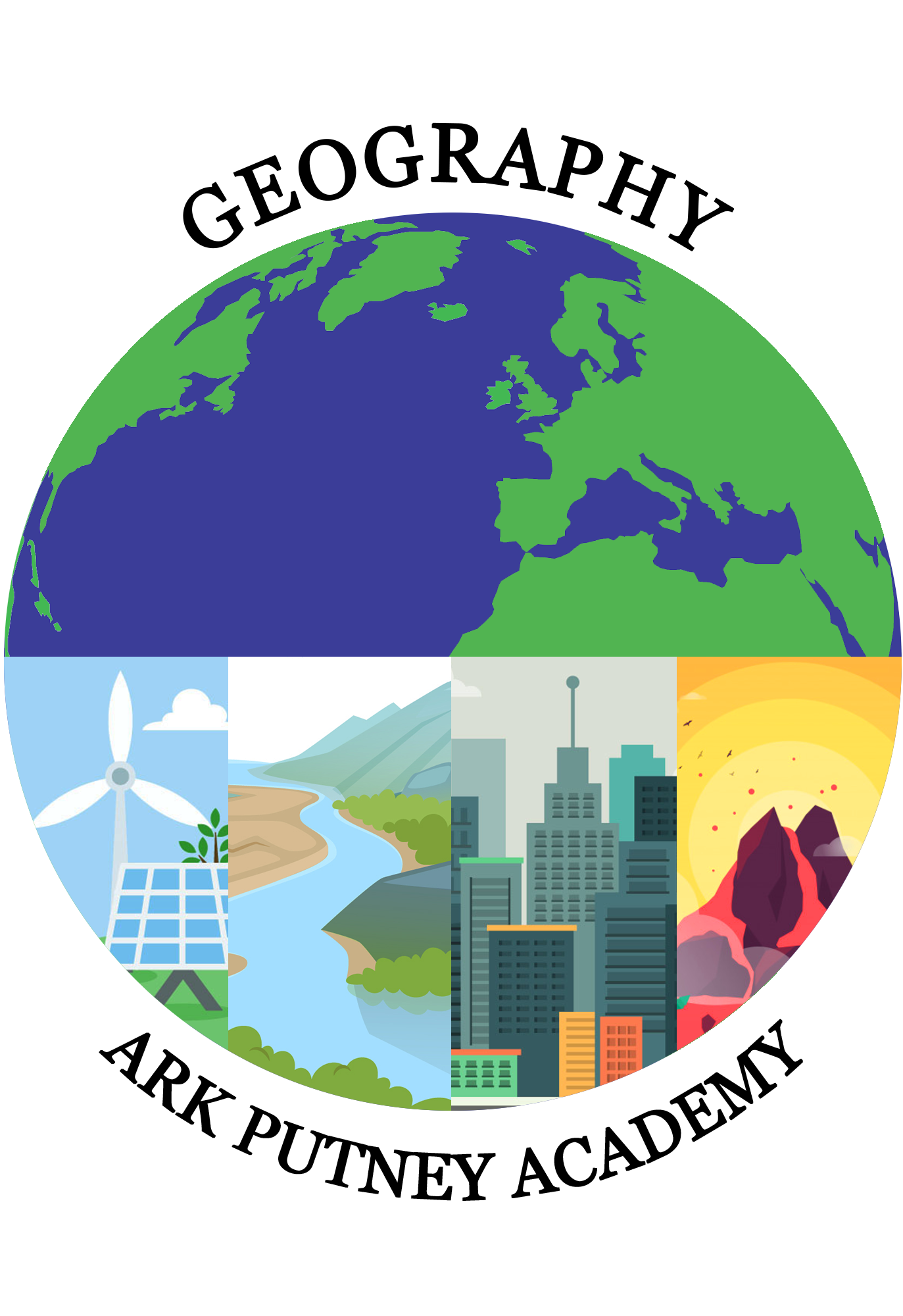 Soil erosion
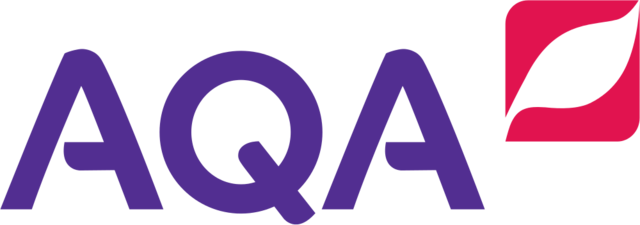 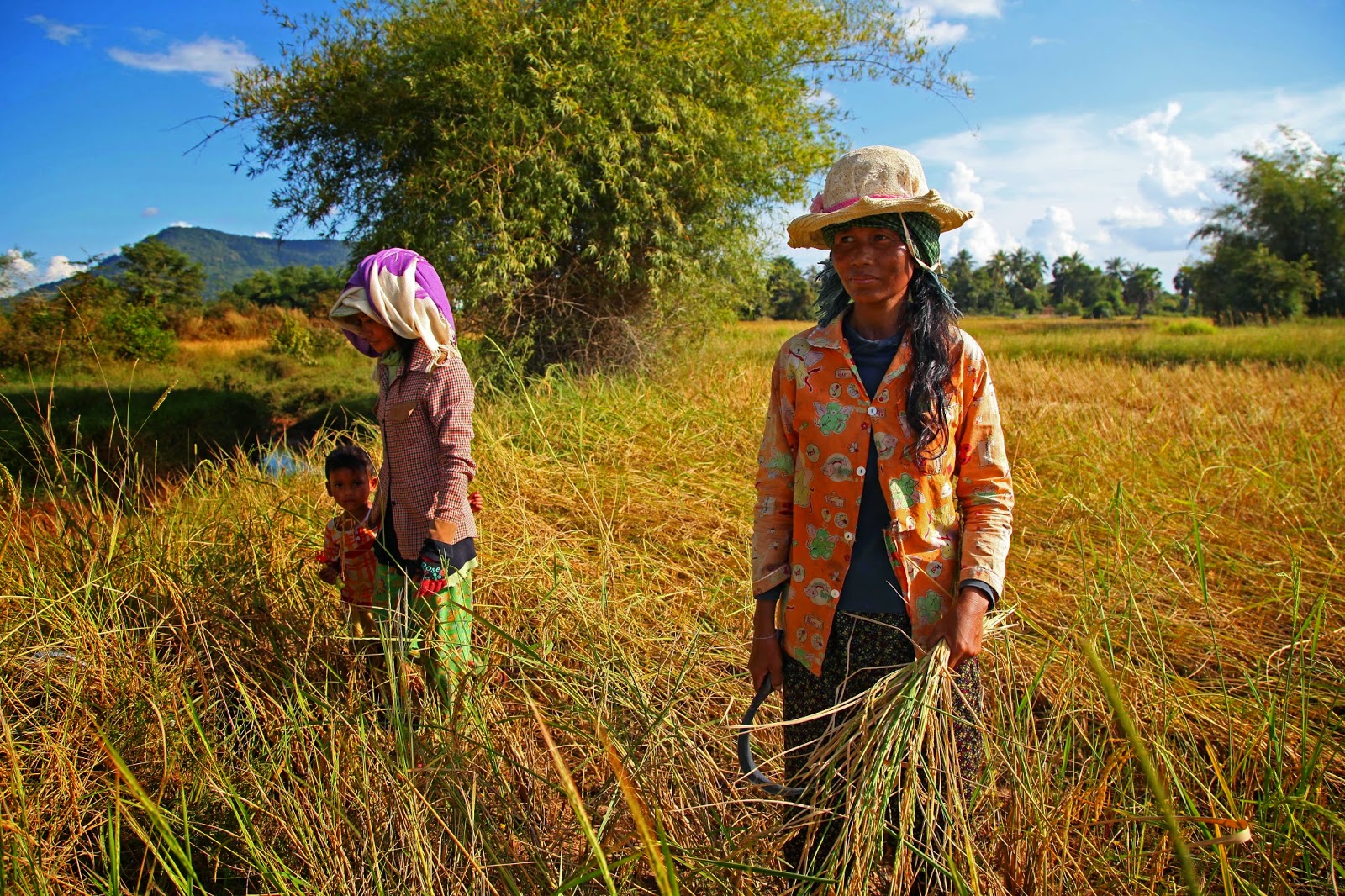 A type of agriculture producing food and materials for the benefit only of the farmer and their family.
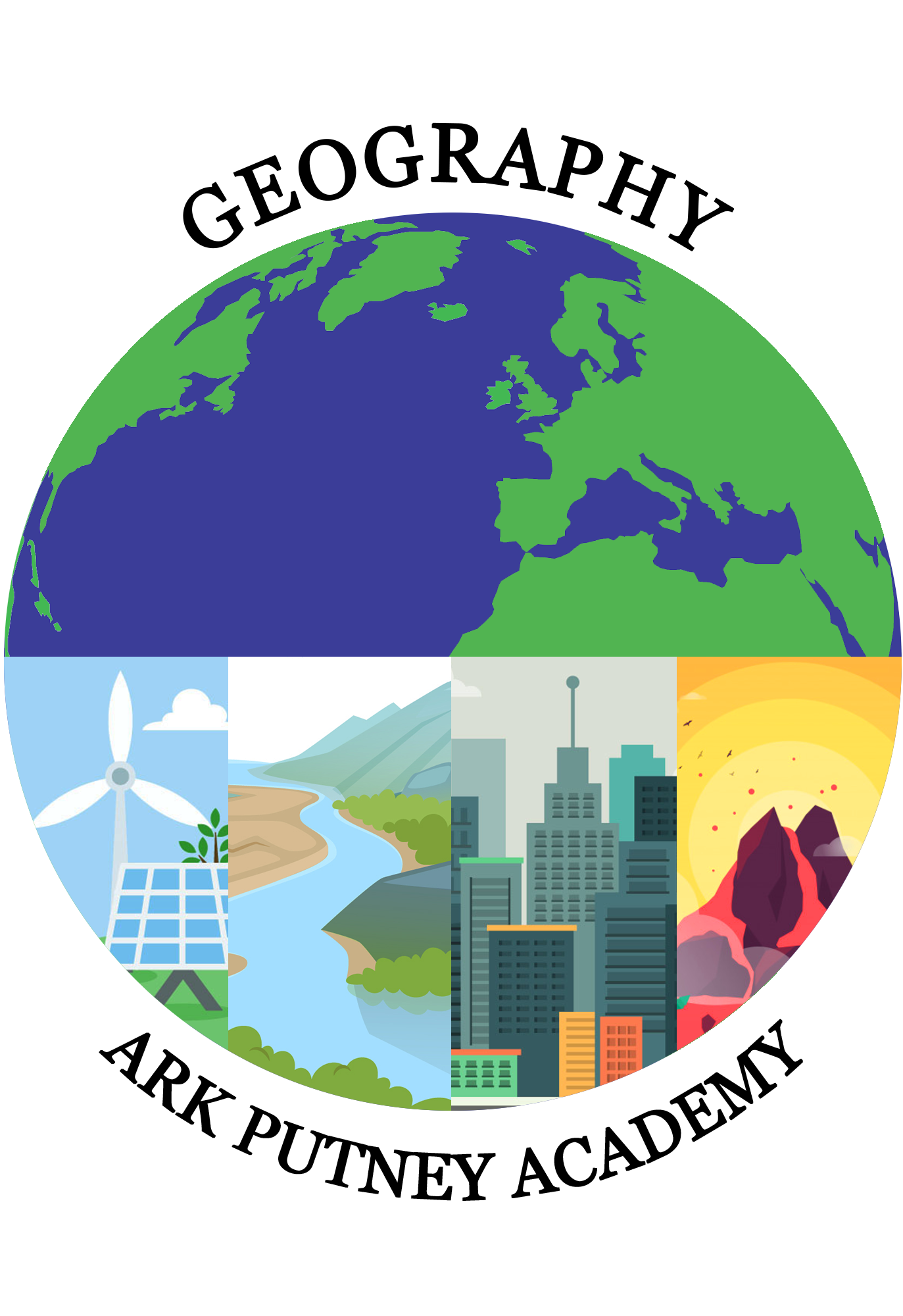 Subsistence farming
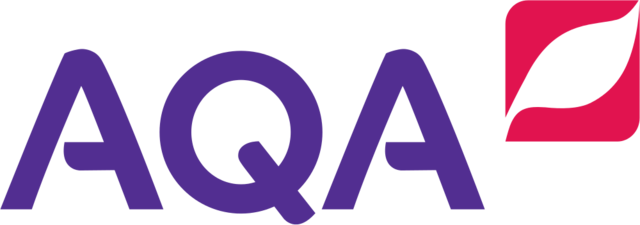 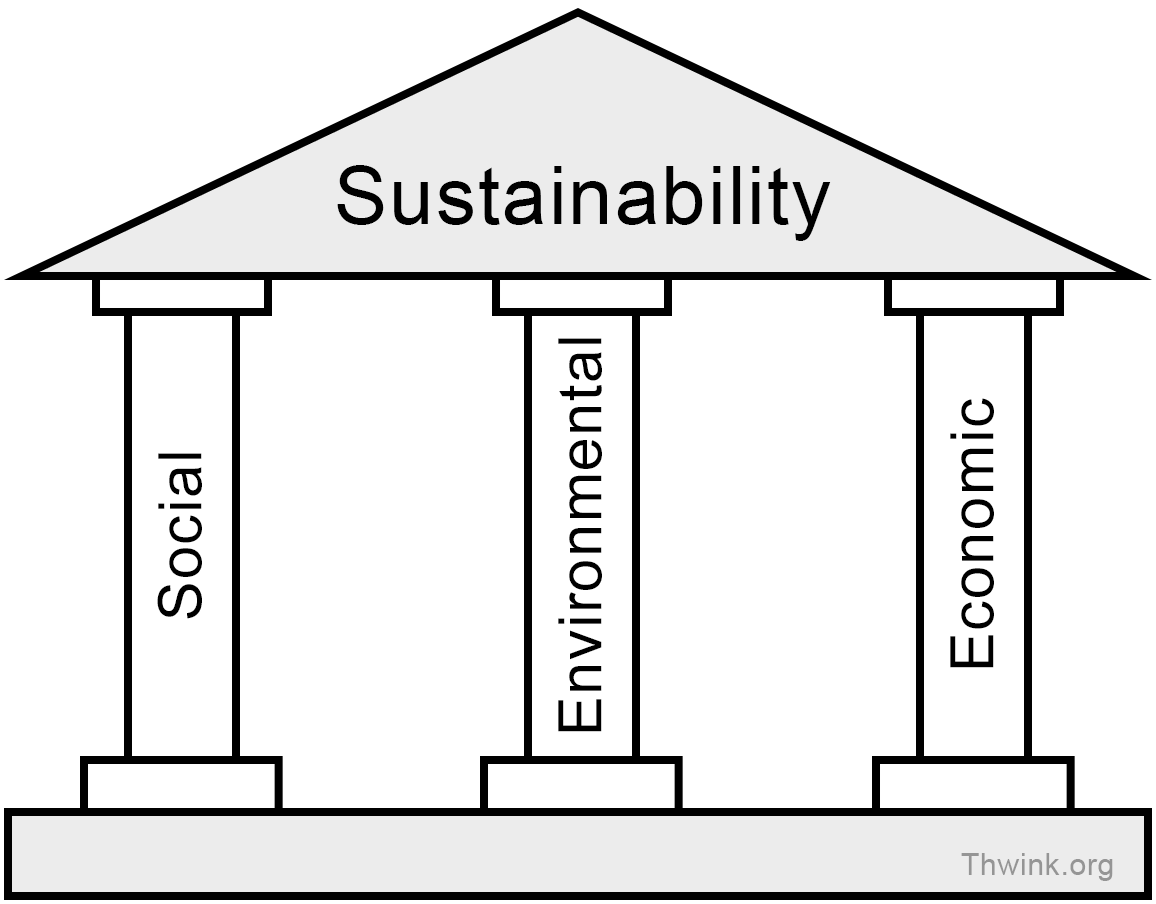 Actions and forms of progress that meet the needs of the present without hindering the ability of future generations to meet theirs.
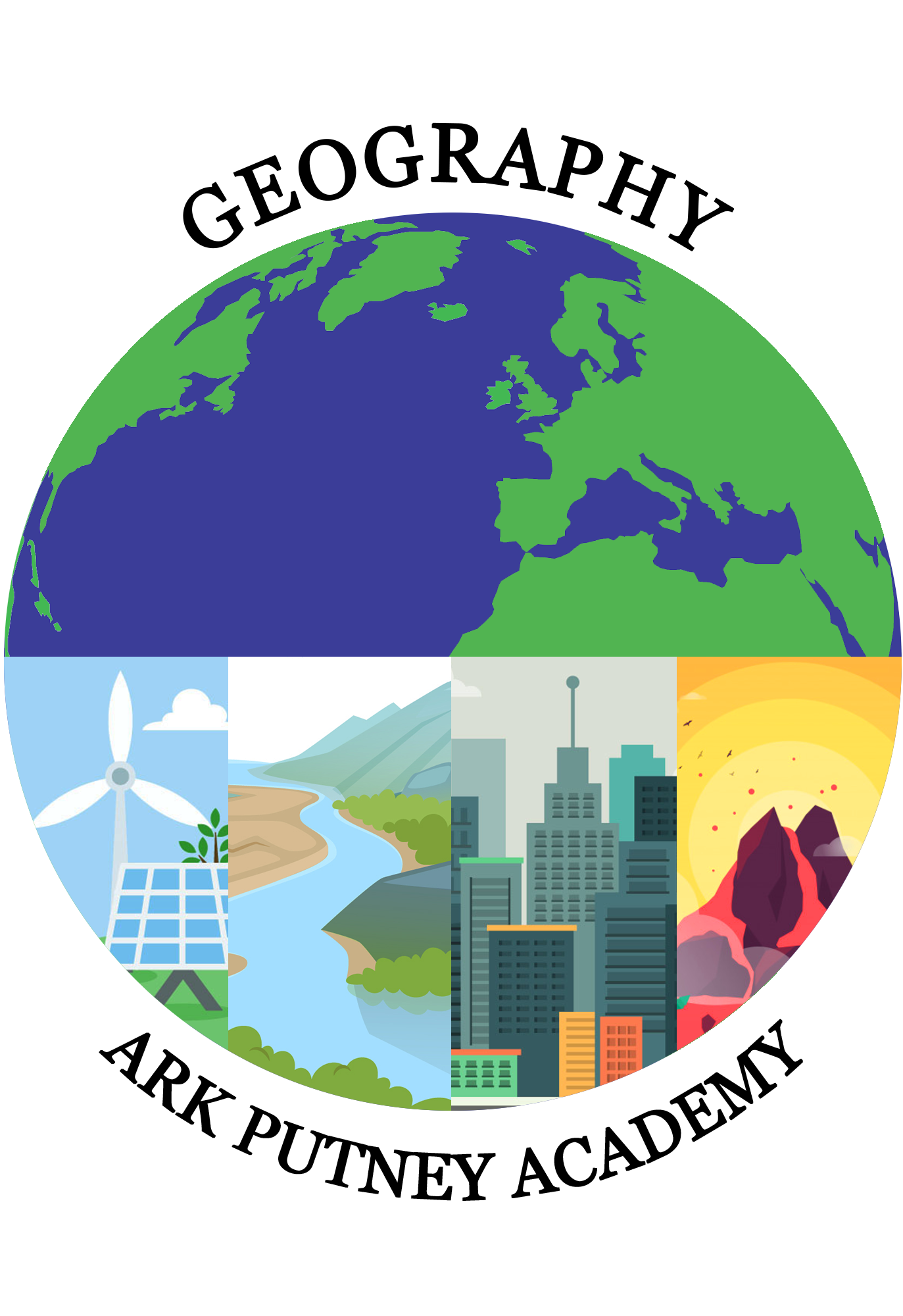 Sustainability
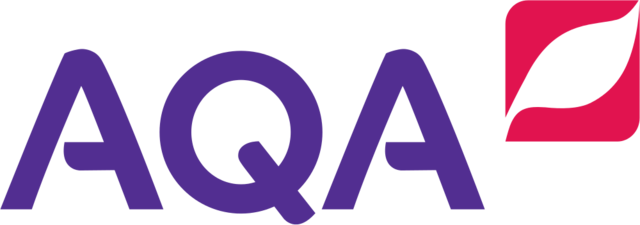 3.1.2.2 TROPICAL RAINFORESTS
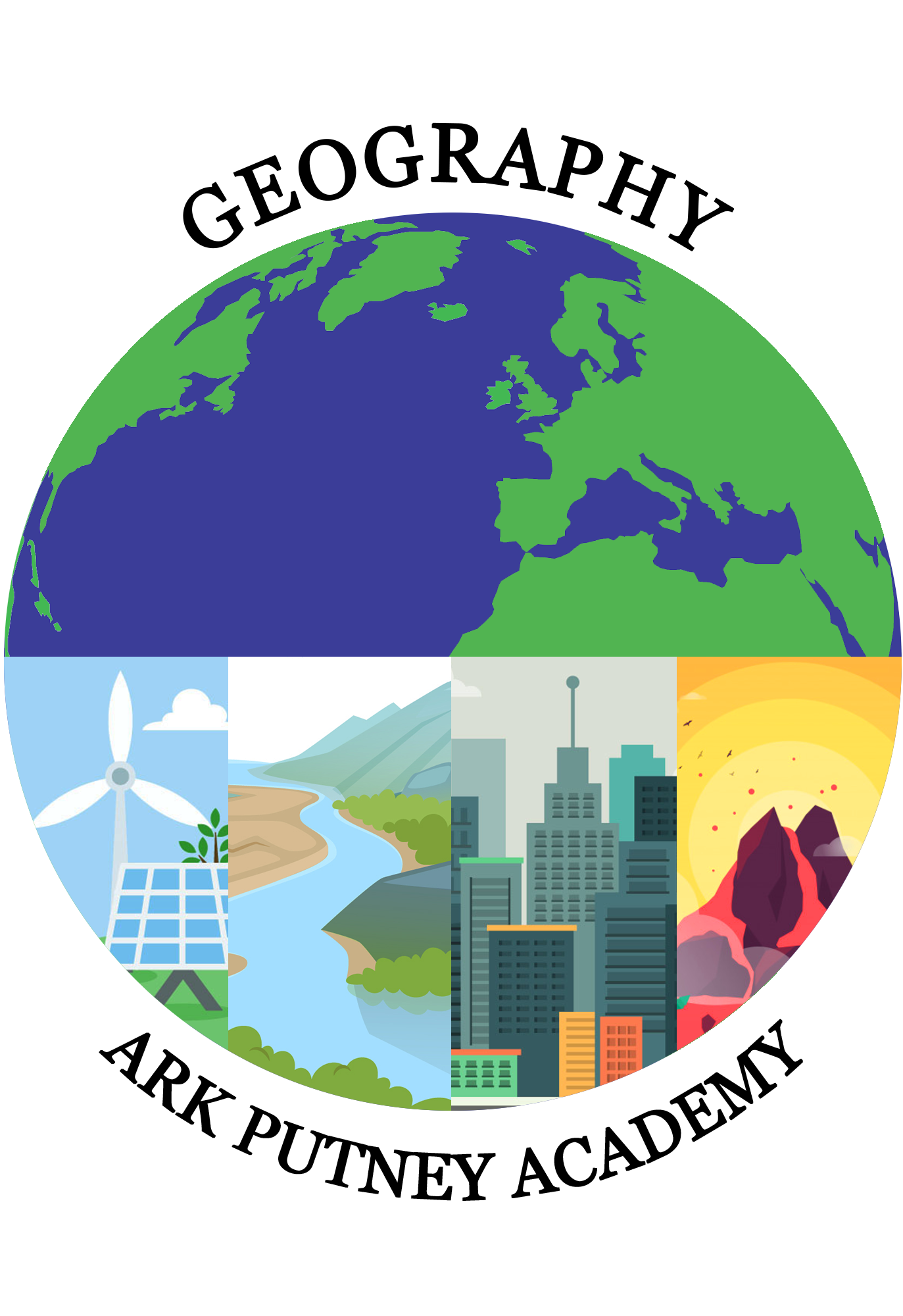 3.1.2.2 TROPICAL RAINFORESTS
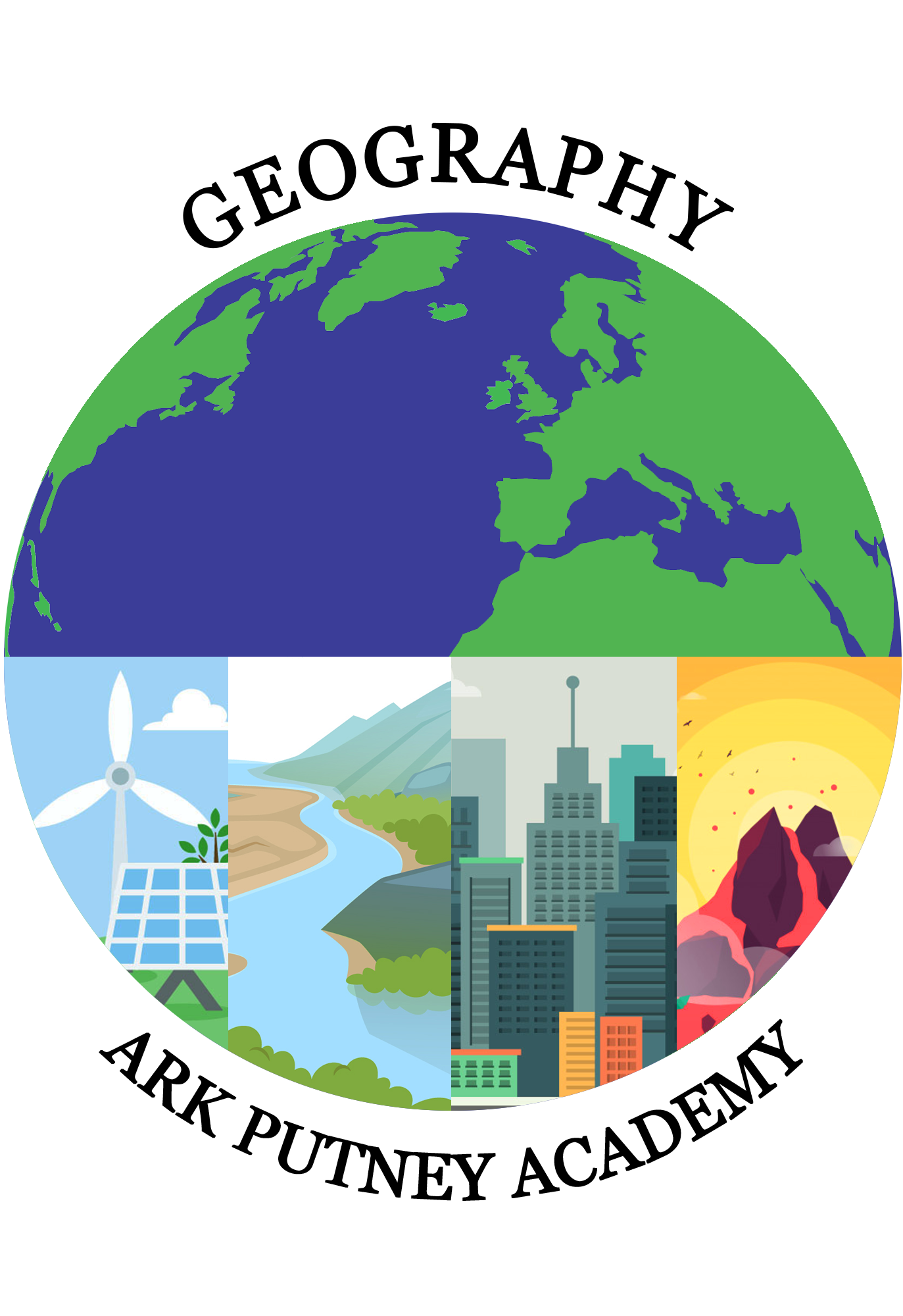 3.1.2.2 TROPICAL RAINFORESTS
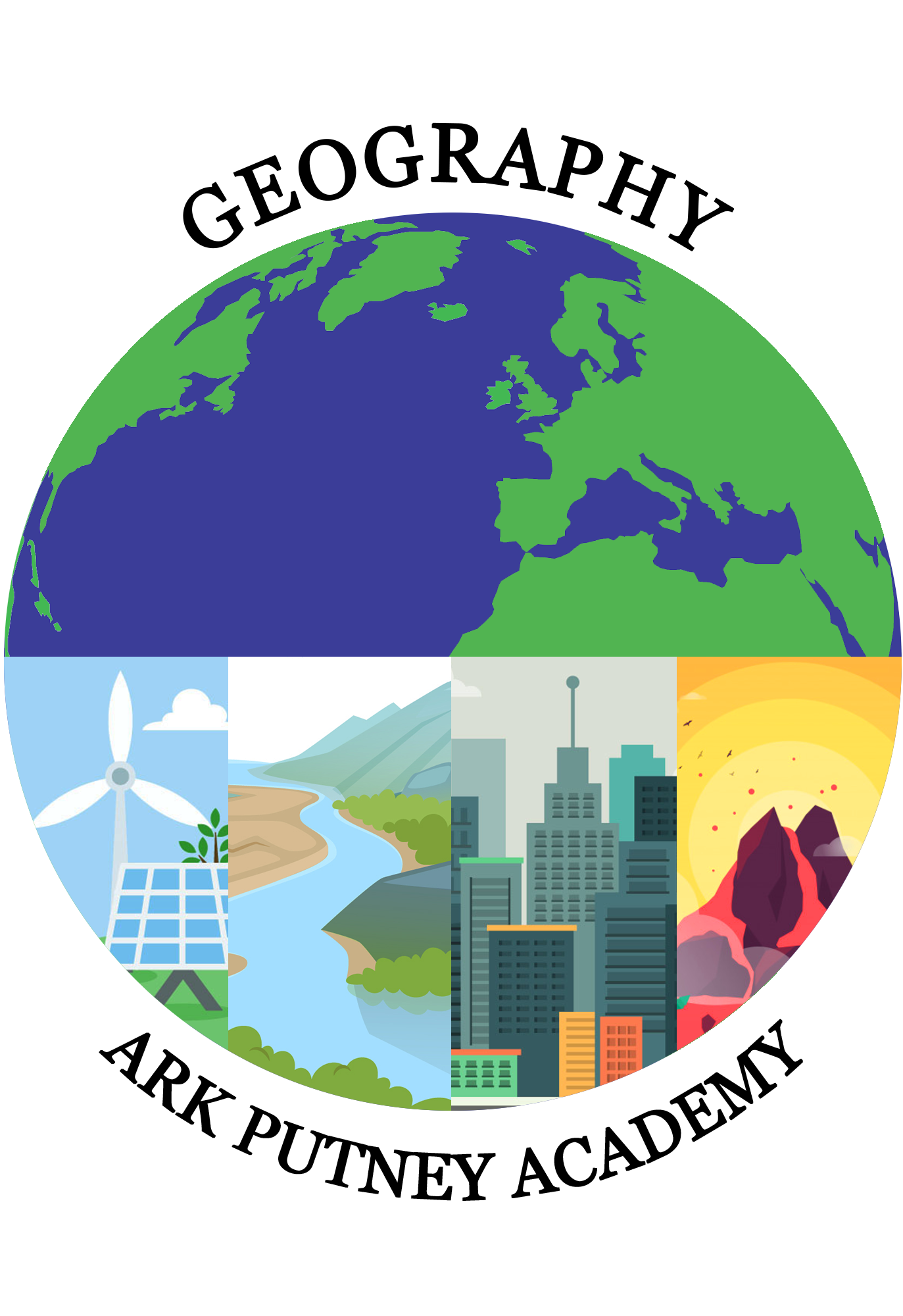 3.1.2.2 TROPICAL RAINFORESTS
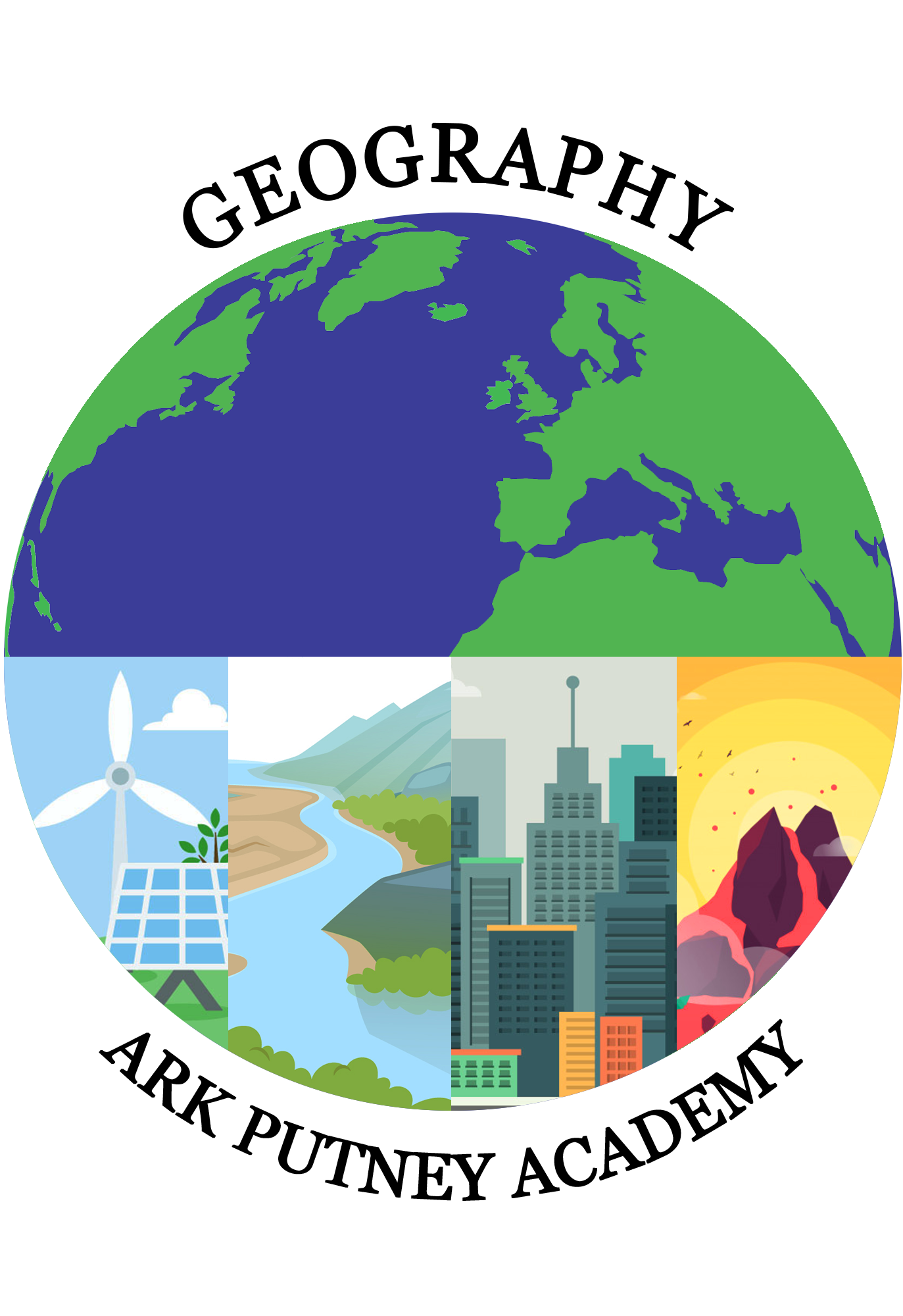 3.1.2.2 TROPICAL RAINFORESTS
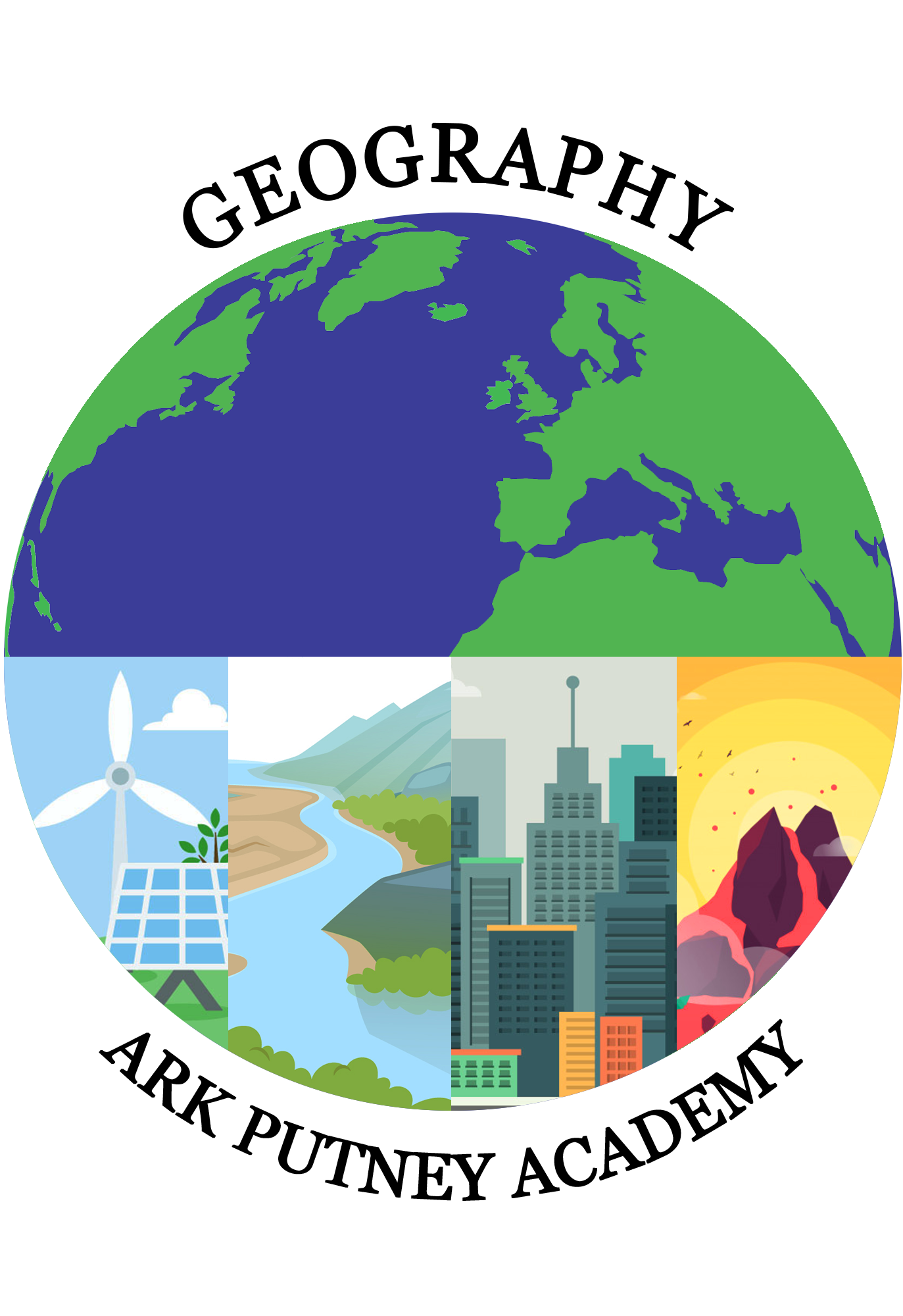 3.1.2.2 TROPICAL RAINFORESTS
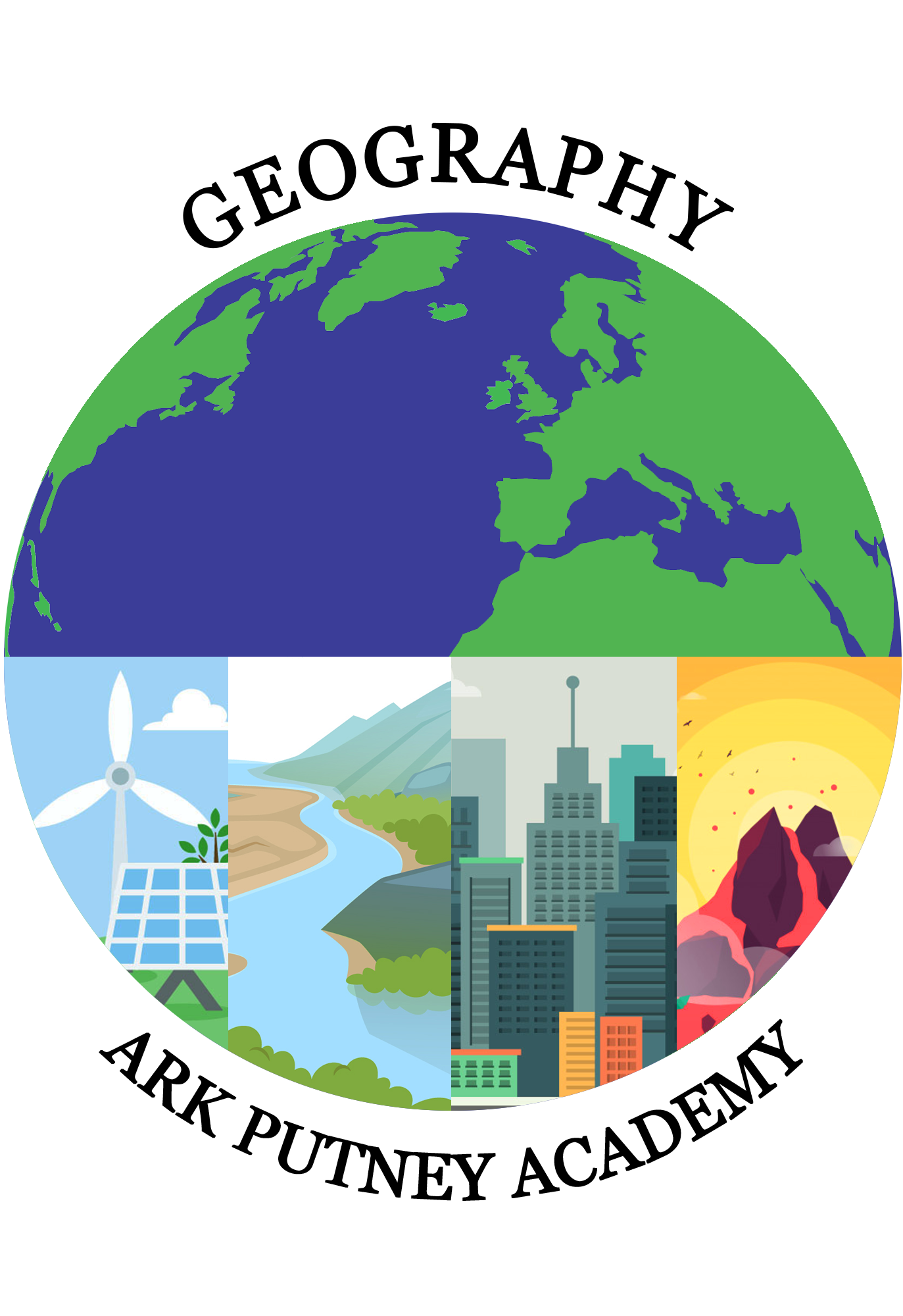 The building of facilities to generate electricity; these often have devastating impacts on the environment (e.g. deforestation)
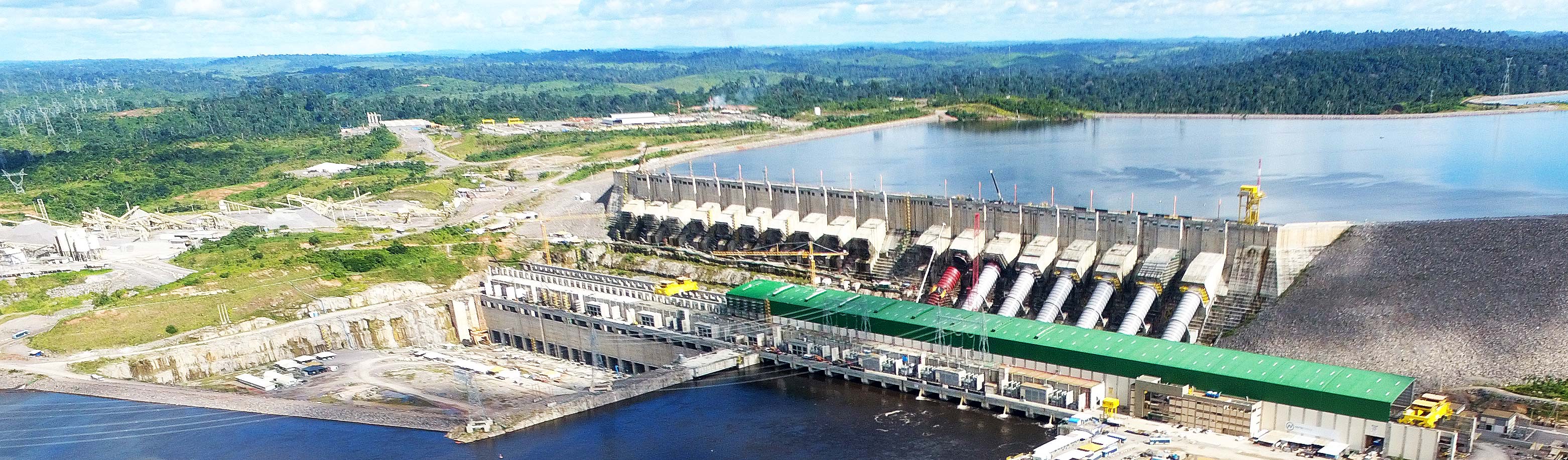 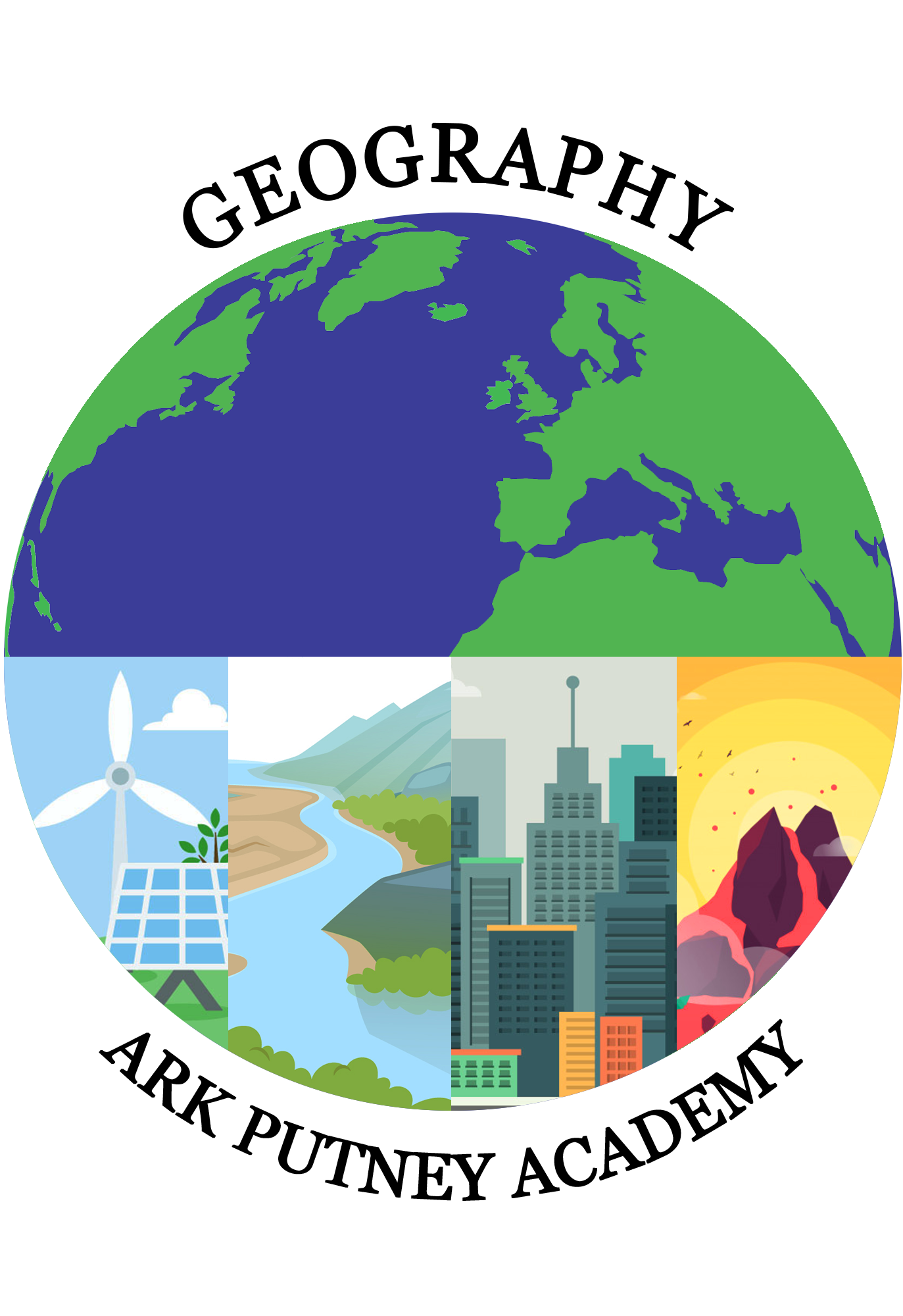 Energy development
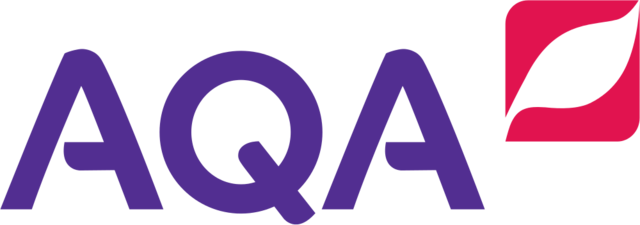 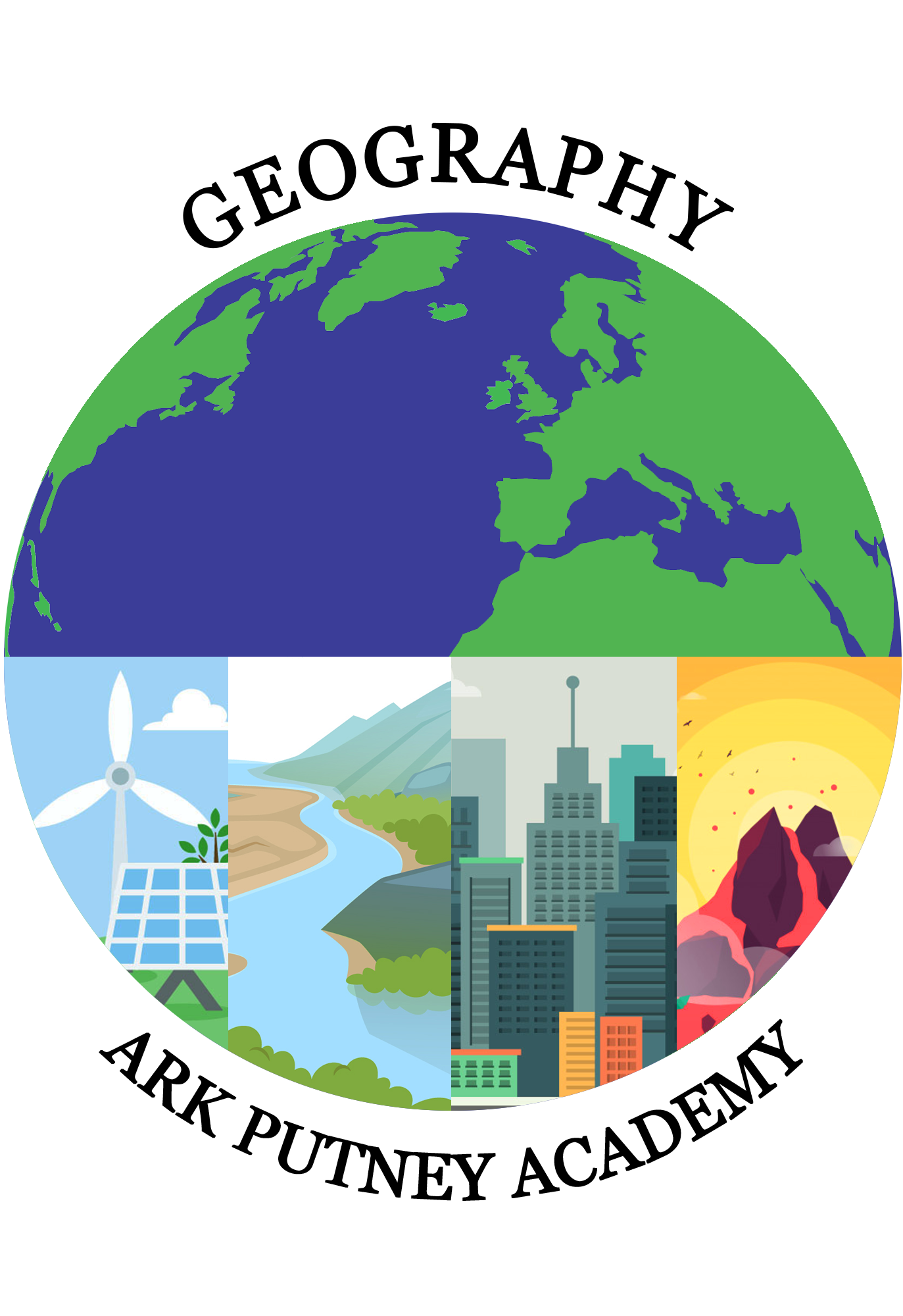 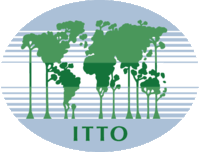 Formal agreements between nations focused on the sustainable use of rainforest resources (e.g. 2006 International Tropical Timber Agreement).
International agreements (TRFs)
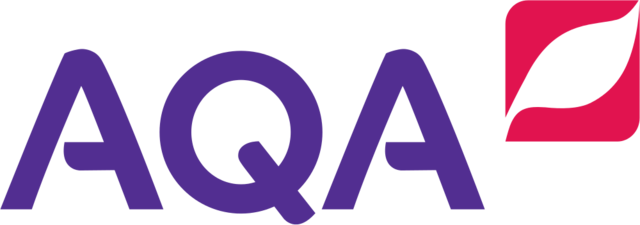 3.1.2.2 TROPICAL RAINFORESTS
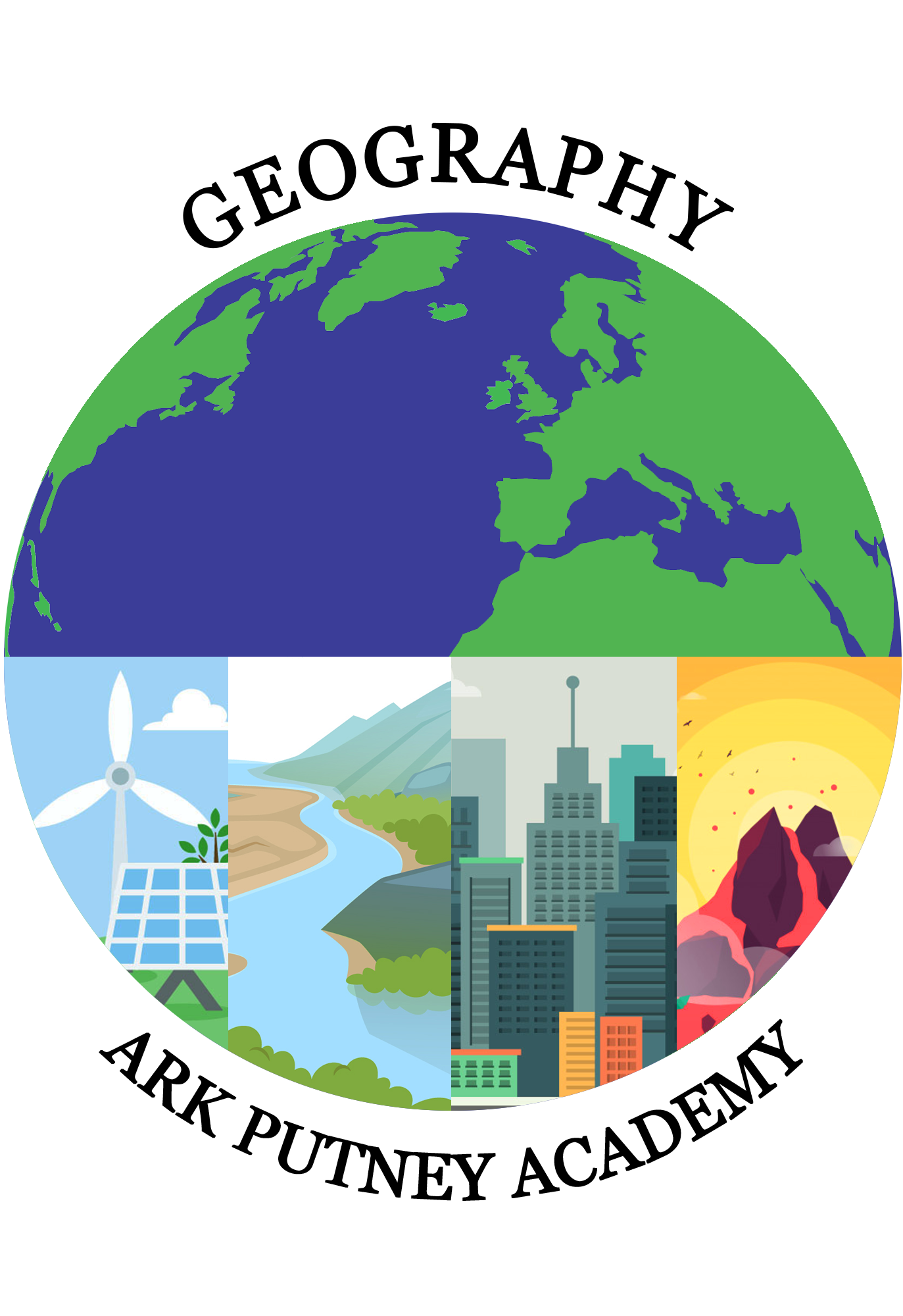 3.1.2.2 TROPICAL RAINFORESTS
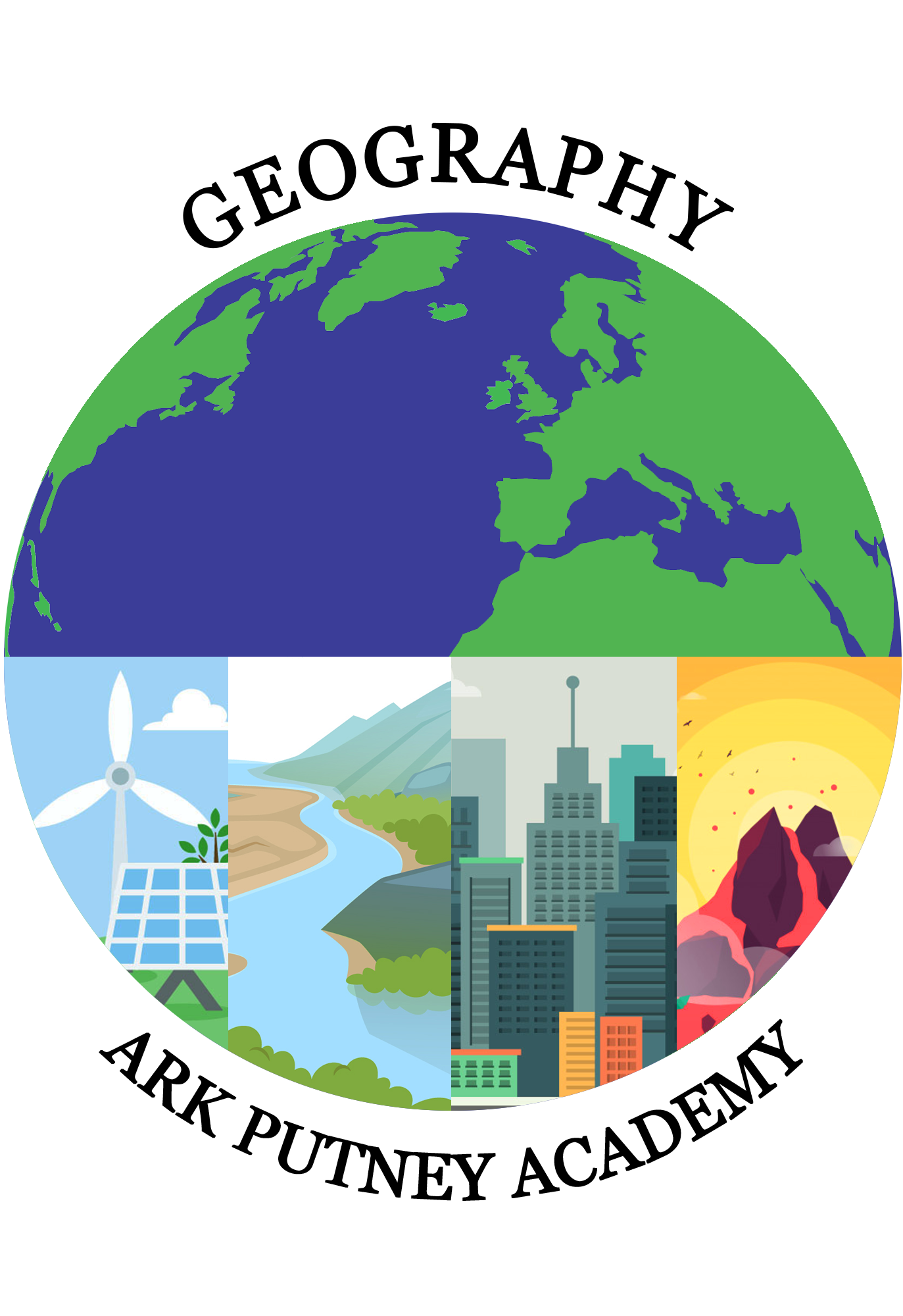 3.1.2.2 TROPICAL RAINFORESTS
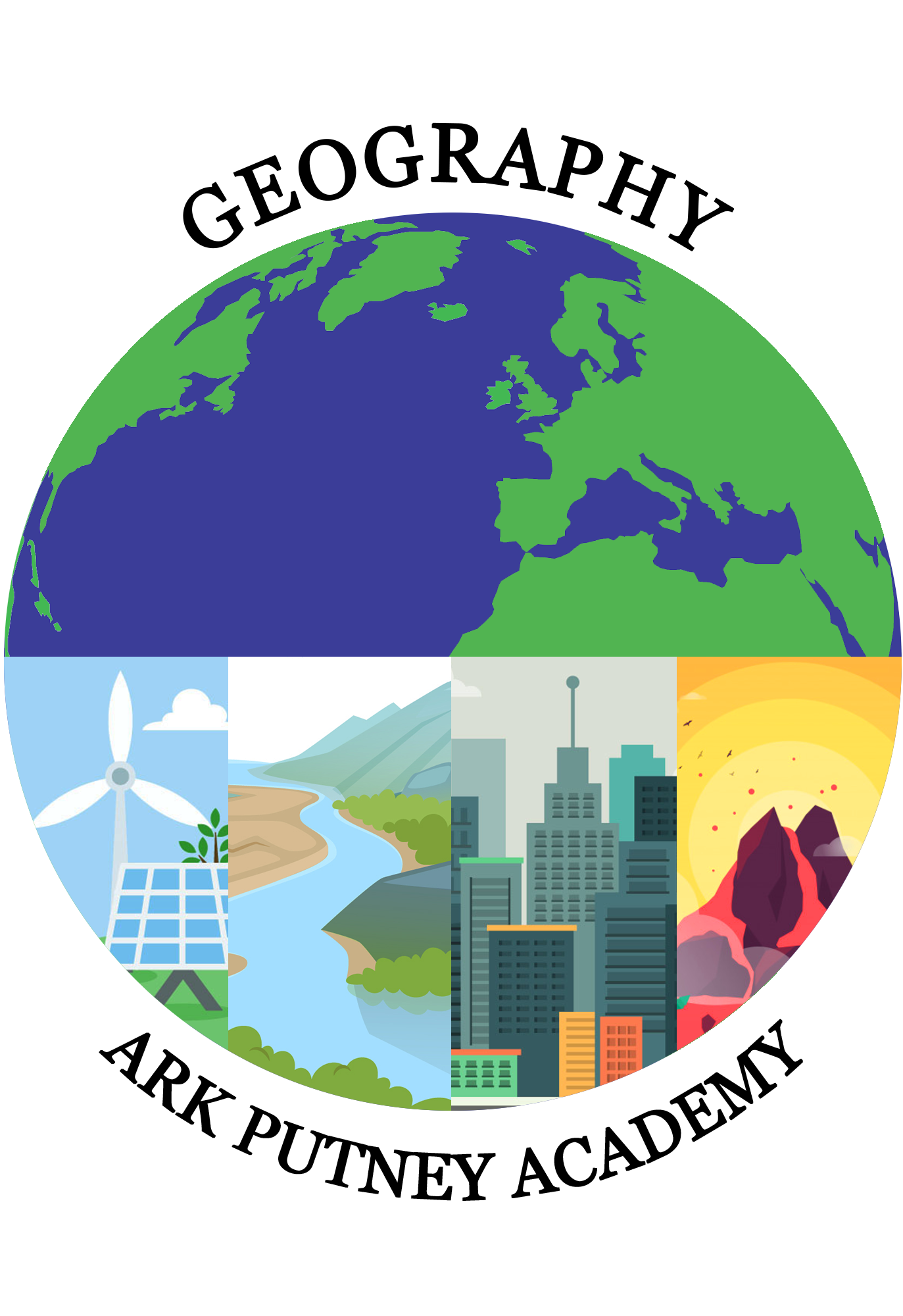 3.1.2.2 TROPICAL RAINFORESTS
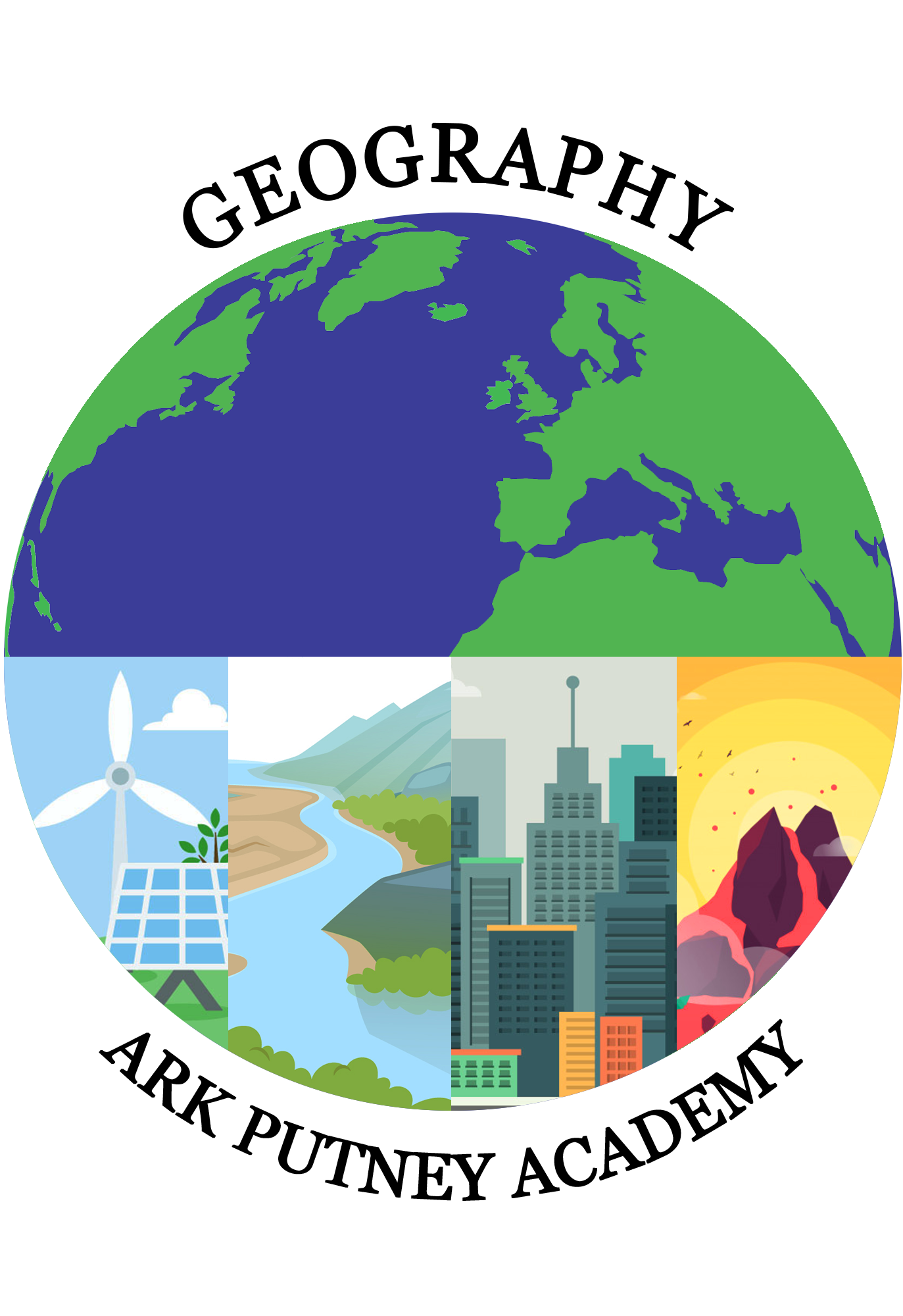 3.1.2.2 TROPICAL RAINFORESTS
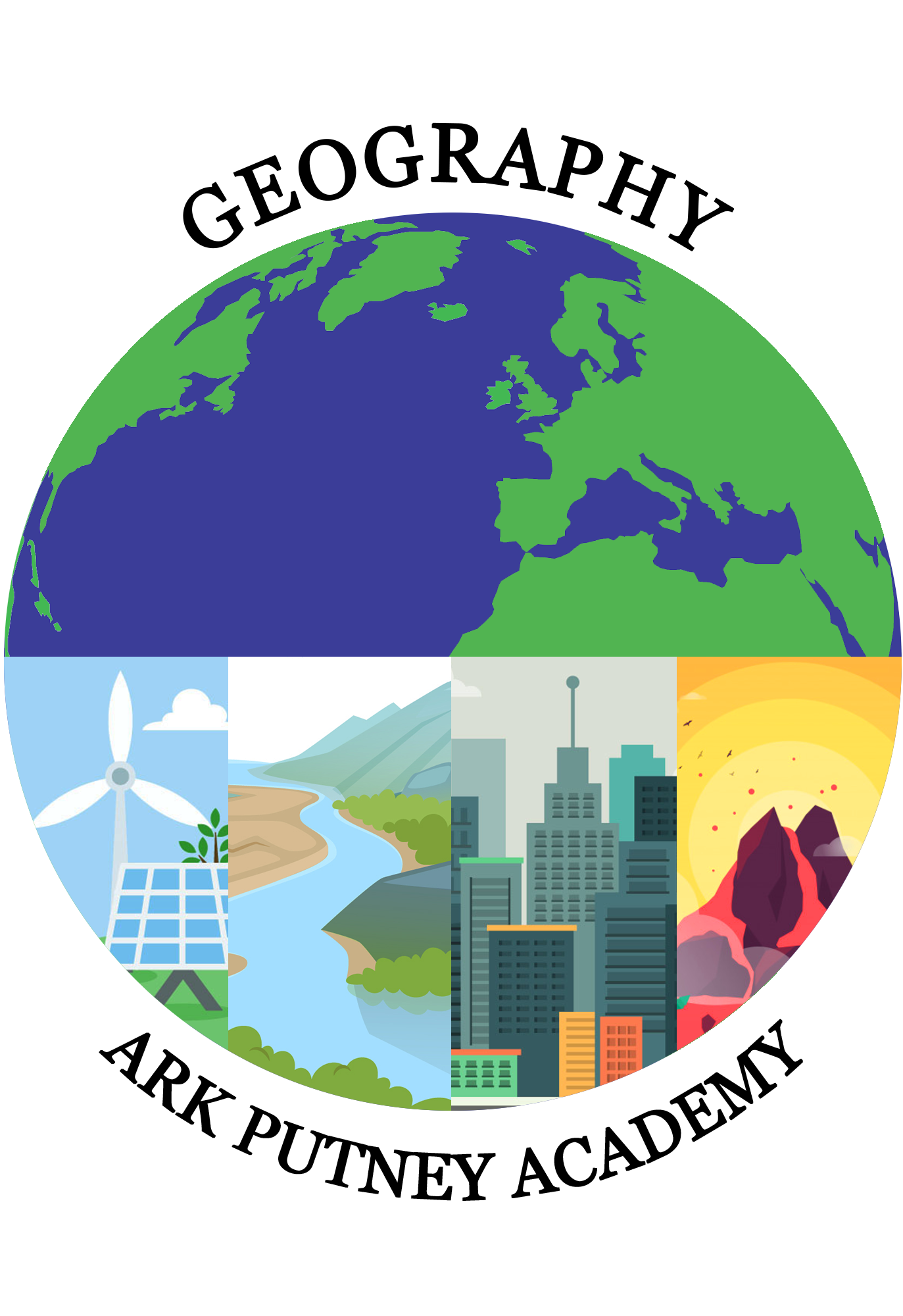 3.1.2.2 TROPICAL RAINFORESTS
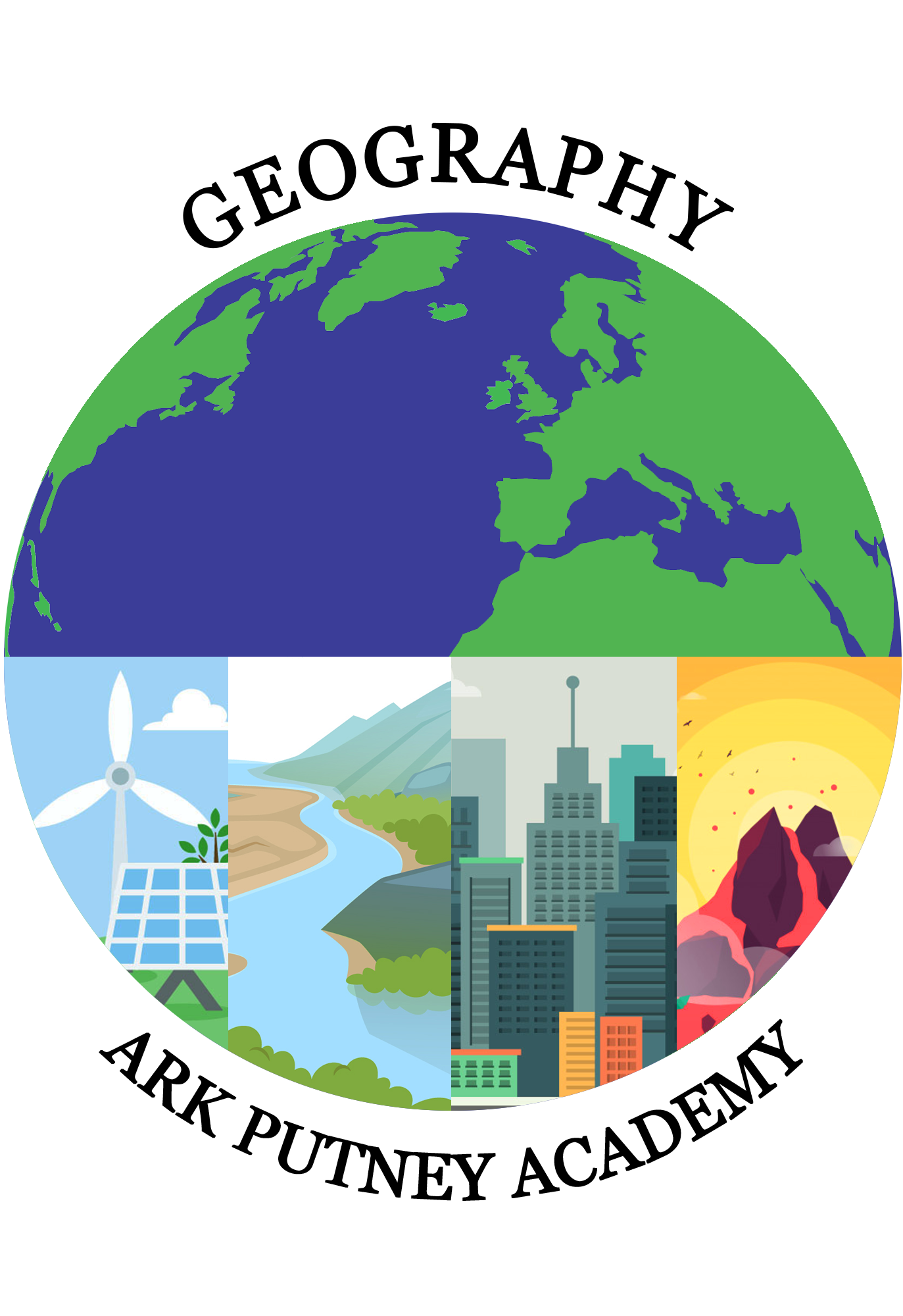 3.1.2.2 TROPICAL RAINFORESTS
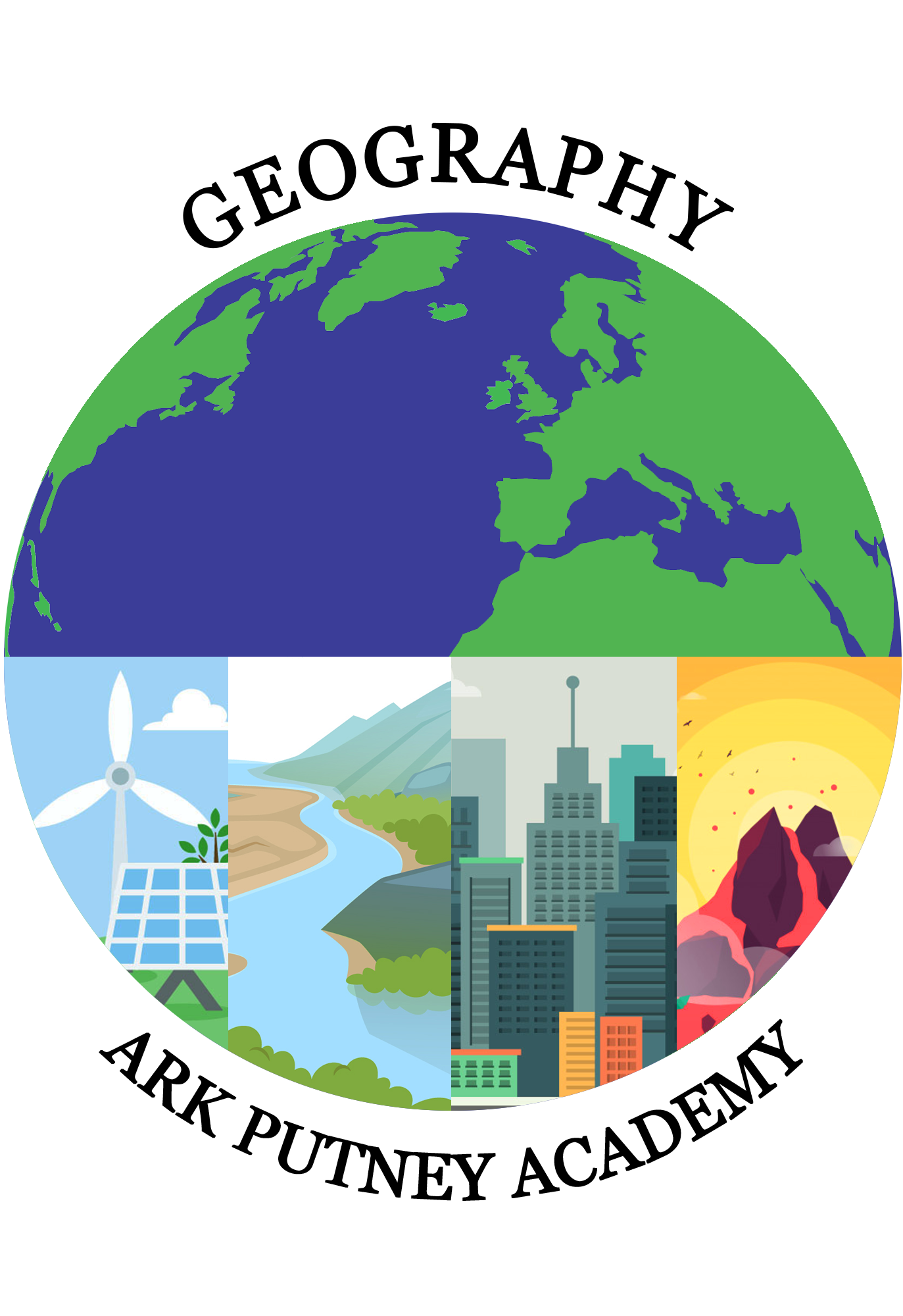 3.1.2.2 TROPICAL RAINFORESTS
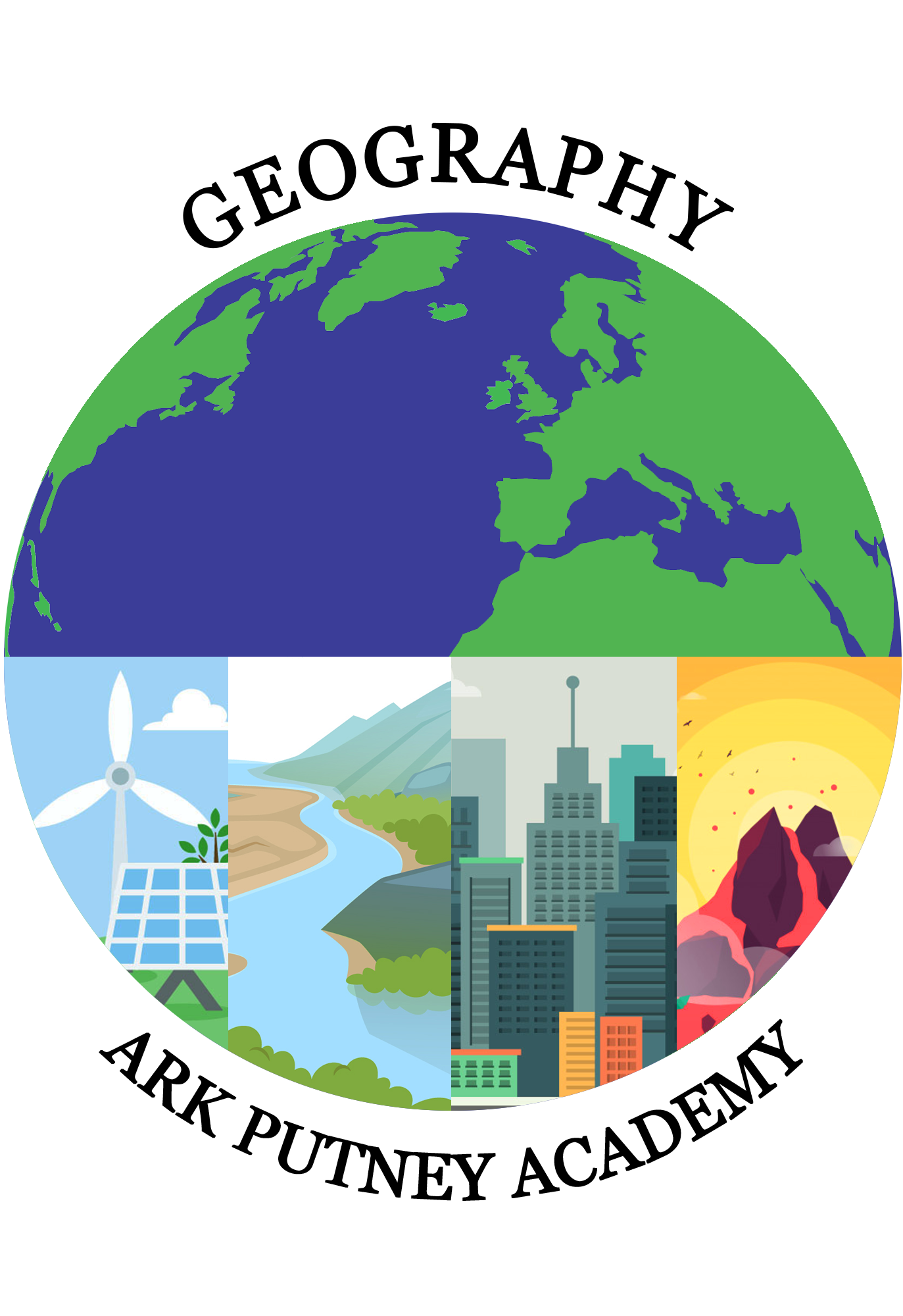 3.1.2.2 TROPICAL RAINFORESTS
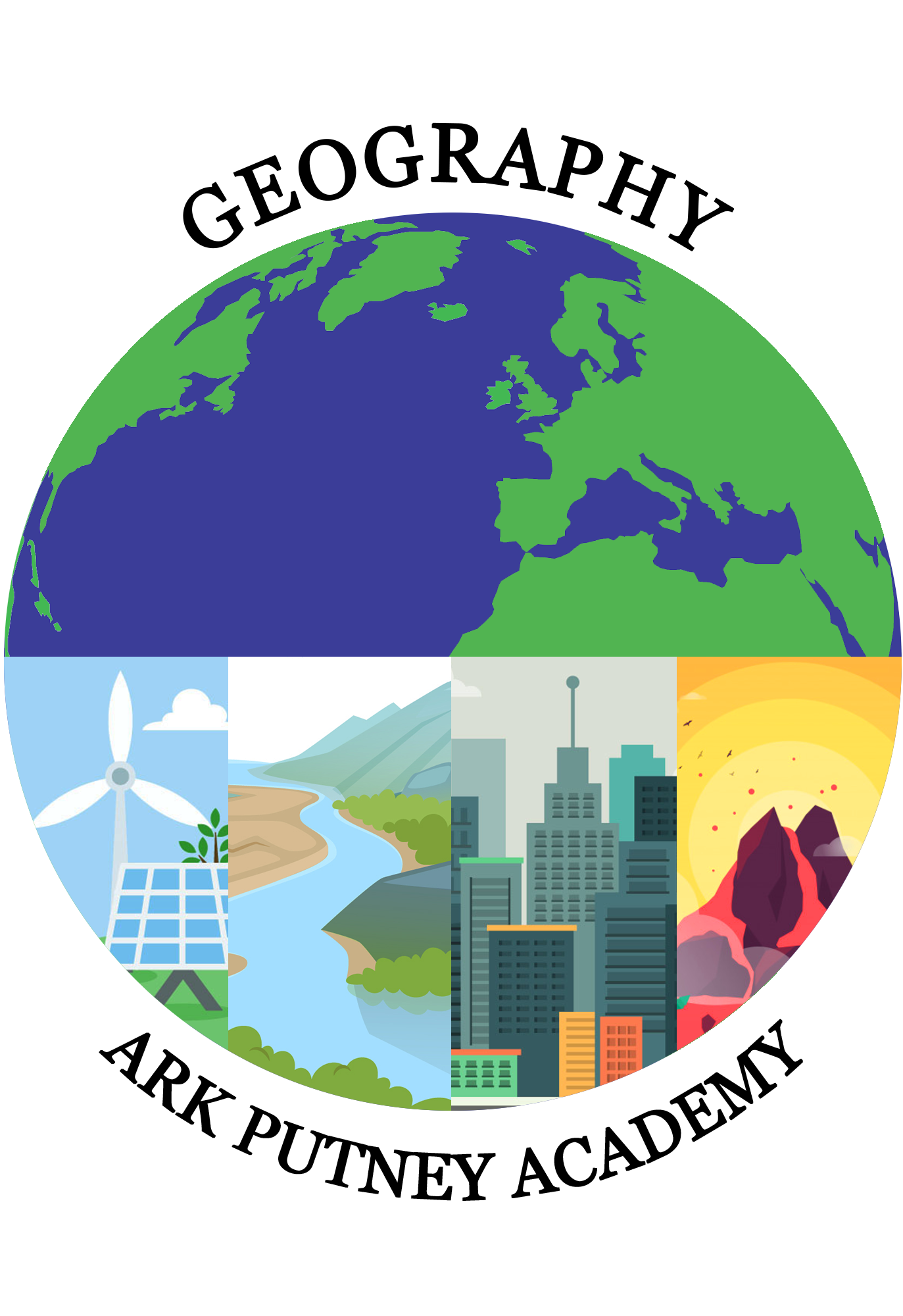 3.1.2.2 TROPICAL RAINFORESTS
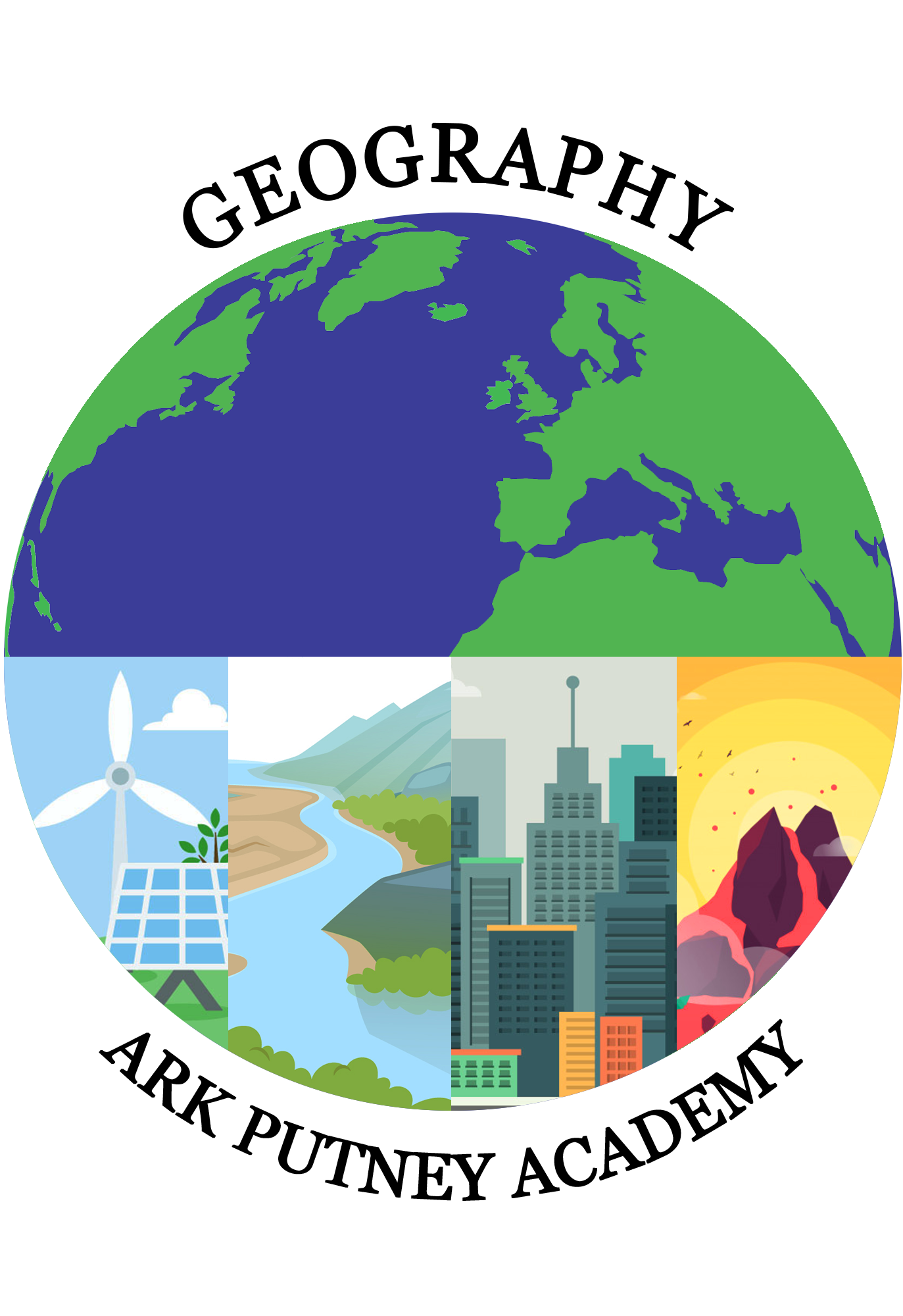